Структурное подразделение 
«Центр развития ребенка- детский сад №14»
МБДОУ «Детский сад «Радуга» комбинированного вида»
 Рузаевского муниципального района.
ПРОЕКТ
«Мамины помощники»
сюжетно-ролевая игра с элементами творчества 
для детей средней группы.
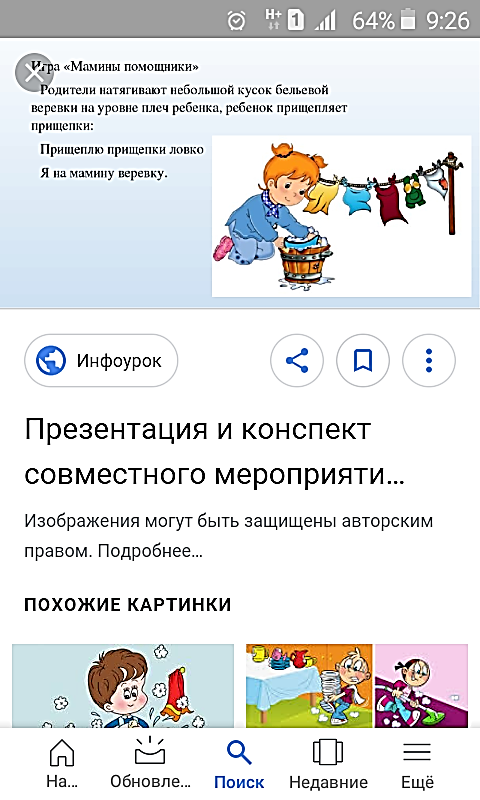 Выполнили: воспитатели 
                       Панина Ольга Викторовна,
                       Сучкова Светлана Юрьевна.
Авторы проекта:  Панина  Ольга  Викторовна, Сучкова Светлана Юрьевна.
Вид: краткосрочный (пять дней).
Тип: ролево - игровой. 
Участники проекта: воспитатели,  дети 4- 5 лет (средняя группа), родители воспитанников.
 
Цель: 
Развитие общения и взаимодействия ребенка со взрослыми и сверстниками.
Задачи: 

Образовательные.
 - создать благоприятное  эмоциональное благополучие детей через непосредственное общение с каждым ребенком; 
 - способствовать обогащению игрового опыта детей посредством объединения отдельных действий в единую сюжетную линию;
 - побуждать детей поддерживать диалог с взрослыми, вступать в игровое взаимодействие со сверстниками; 
 - обогащать, уточнять и активизировать словарь детей;
- формировать знания гостевого и столового этикета.
Развивающие.
Развивать
- навыки коммуникации в игровой деятельности;
- связную, грамматически правильную диалогическую и монологическую речи;
- умения взаимодействовать и ладить друг с другом в непродолжительной совместной игре;
- первичных представлений о домашнем труде, своей роли в его осуществлении.
 
Воспитательные.
Воспитывать 
- чувства внимательного, заботливого отношения к  сверстникам и взрослым;
- вежливость, уступчивость, благодарность;
- ценностное отношение к домашнему труду матери.
Этапы реализации проекта.
 
Подготовительный этап проекта:
       - определение проблемы;
- выбор цели проекта;
- планирование проекта (или сюжетно – игровой деятельности);
- введение детей в проблемную игровую ситуацию;
- вхождение детей в проблемную игровую ситуацию (ведущая роль педагога).
Практический этап проекта:
- коллективная работа рисование «Мамино солнышко»;
- аппликация «Чашка для любимой мамочки»;
- лепка «Аппетитное печенье»;
- сервировка стола для чаепития;
- сюжетно-ролевая игра «Магазин»;
- сюжетно-ролевая игра «Ждем гостей». 
 
Заключительный этап проекта:
- презентация проекта на педсовете (видеофильм);
- презентация проекта на родительском собрании (видеофильм).
Педагогическая актуальность.	
     Личностные качества ребенка формируются в активной деятельности, и прежде всего в той, которая на каждом возрастном этапе является ведущей, определяет его интересы, отношение к действительности, особенности взаимоотношений с окружающими людьми. В дошкольном возрасте такой ведущей деятельностью является игра. Уже на ранних и младших возрастных ступенях именно в игре дети имеют наибольшую возможность быть самостоятельными, по своему желанию общаться со сверстниками, реализовывать и углублять свои знания и умения. Через игру ребенок входит в мир взрослых, овладевает духовными ценностями, усваивает предшествующий социальный опыт. Можно считать, что в игре ребенок получает впервые урок коллективного мышления.
Основные результаты, которые предполагается получить.

Развертывание детьми условных действий с игрушкой, предметом-заместителем; связывание 2-3 игровых действий в цепочку; продолжать действие, начатое партнером.
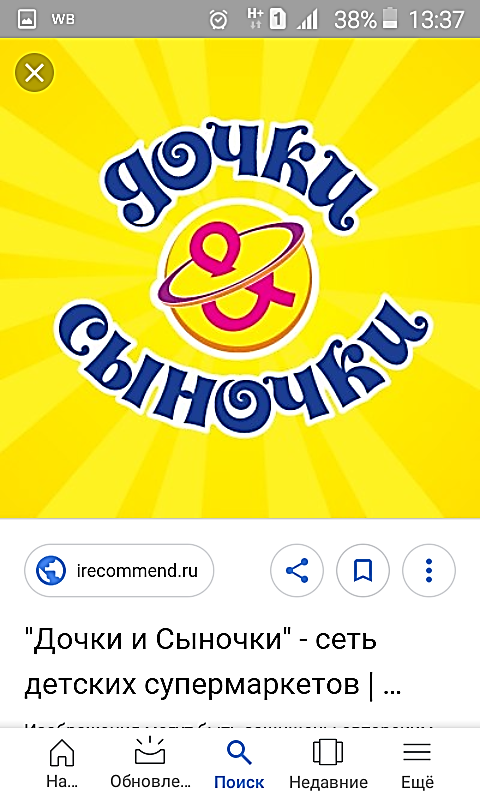 1 День. 
«У мамы есть дочки и сыночки».
1 День.
«У мамы есть дочки и сыночки».

Воспитатель: Ребята,
Есть на свете дорогое слово,
Есть на свете дорогое слово
Это слово – мама, мамочка.
  Воспитатель: Мама есть у каждого из нас: и у девочек, и у мальчиков. 
Мама есть и у зверушек белочек, зайчиков, и у лисят и медвежат, и у маленьких котят. И все очень любят свою маму. Мама это самое дорогое и любимое, что есть на свете.
 - Слышите, кто - то плачет, пойдем, узнаем что случилось?                                            Ребята, беда! Детеныши потеряли своих мам, давайте поможем им. 
Каждый возьмет себе детеныша и найдет его маму.
 Игра «Волшебная пирамидка». 
А теперь скажите мне, кто мама и кто ее детеныш? 
Ответы детей: корова-теленок, свинья - поросенок… 
 Воспитатель: Молодцы ребята помогли животным! 
Посмотрите, а животные нам оставили какой-то конверт. Хотите узнать что там?
Ответы детей: Да!
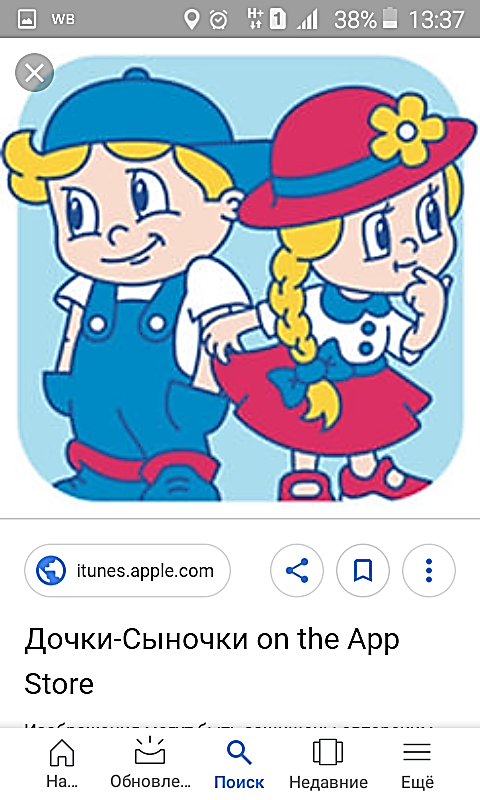 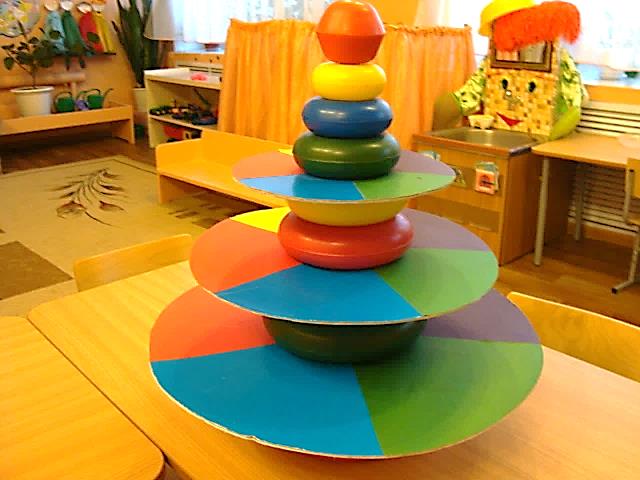 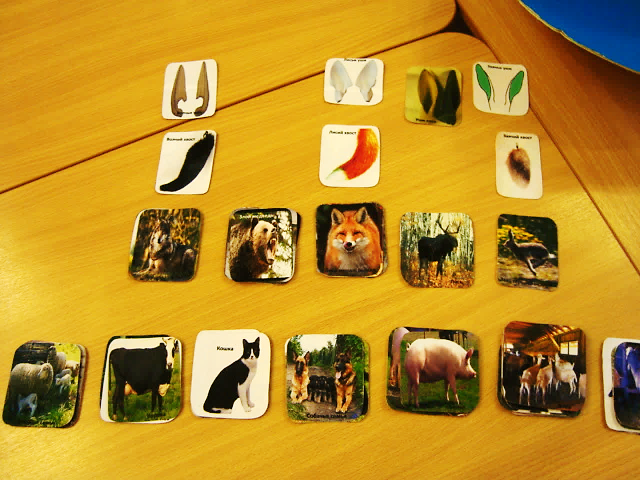 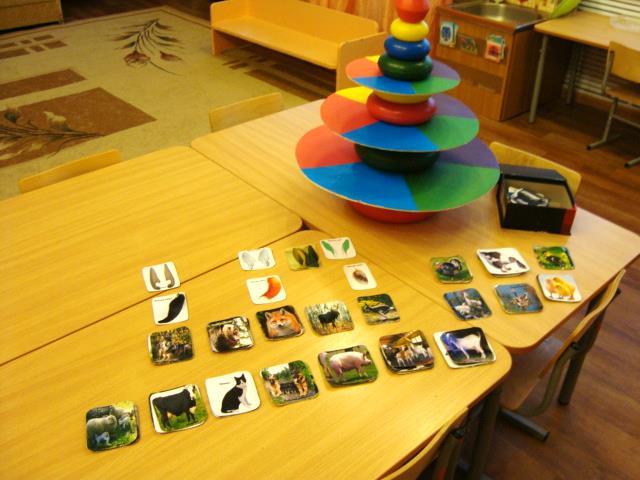 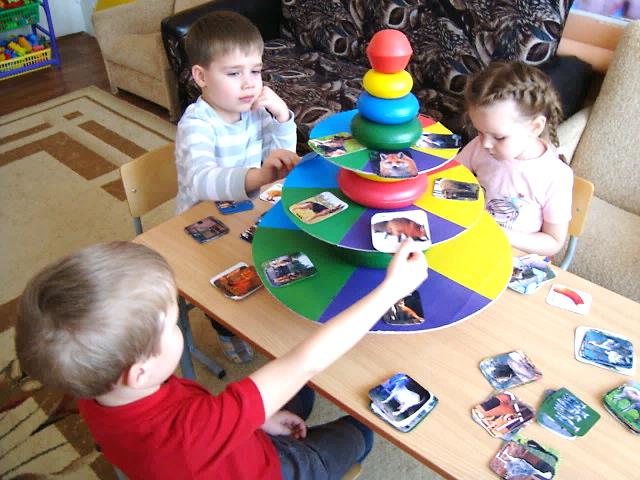 Игра «Найди свою маму».
 Воспитатель: Ребята детеныши решили вас проверить, не потеряете ли вы своих      мам? Сможете их узнать? 
Воспитатель показывает фотографию мамы.
Воспитатель: Молодцы не потеряетесь, всегда найдете свою маму! 
 
Игра «Назови ласково».
Воспитатель: Дети, назовите свою маму ласково.  
Воспитатель: Илья, как зовут твою маму? 
Ответы детей: Настенька, мамочка…
Воспитатель: Много вы красивых и приятных слов сказали своим мамам, молодцы!         Да, ребята, маму часто сравнивают с солнышком, потому что от её улыбки всем тепло                            и радостно. 
Воспитатель: А какими ласковыми словами называют вас ваши мамы? 
Ответы дети: Меня моя мама называет солнышко,
-А меня – зайка, потому что я шустрая,
-Мне нравится, когда меня называет мама конфеточка.
 Воспитатель: Вот как много слов придумывают для вас ваши мамы, потому что они добрые, любящие мамы. Ребята, а вы всегда бываете добрыми, ласковыми, послушными детьми?
Ответы детей: Да!
Воспитатель: А, хотите для нее нарисовать солнышко?
 Ответы детей: Да!
Воспитатель: Когда мама вечером придёт за вами, вы ей солнышко подарите.
Рисование «Мамино солнышко».
Выполнение работы: воспитатель предлагает нарисовать с использованием палочки с паралоном, гуашью. Индивидуальная работа по ходу занятия. Во время работы звучит спокойная музыка.
Воспитатель: Ребята, вы все постарались. Посмотрите, от ваших рисунков сразу стало светлее  в группе.
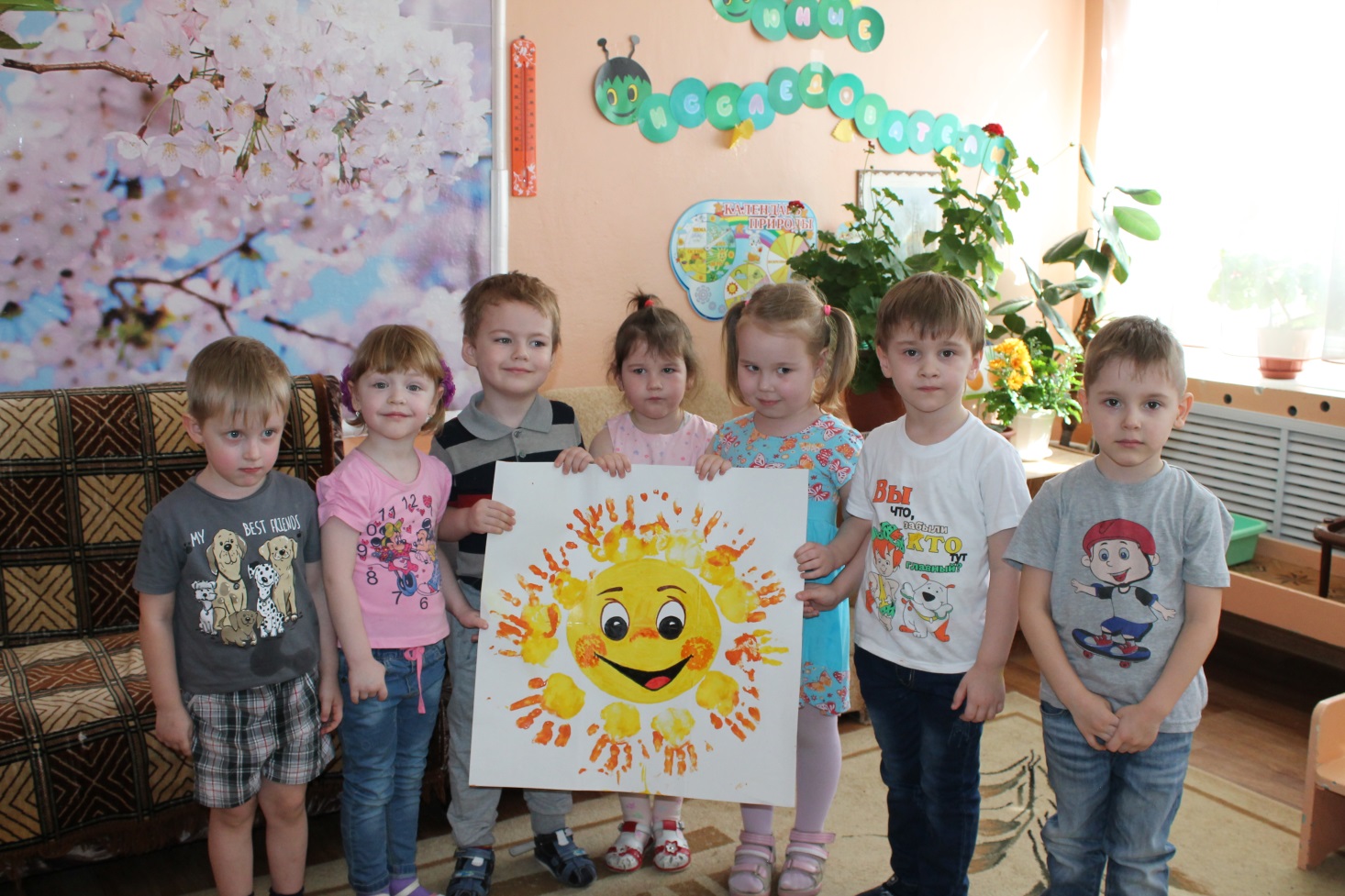 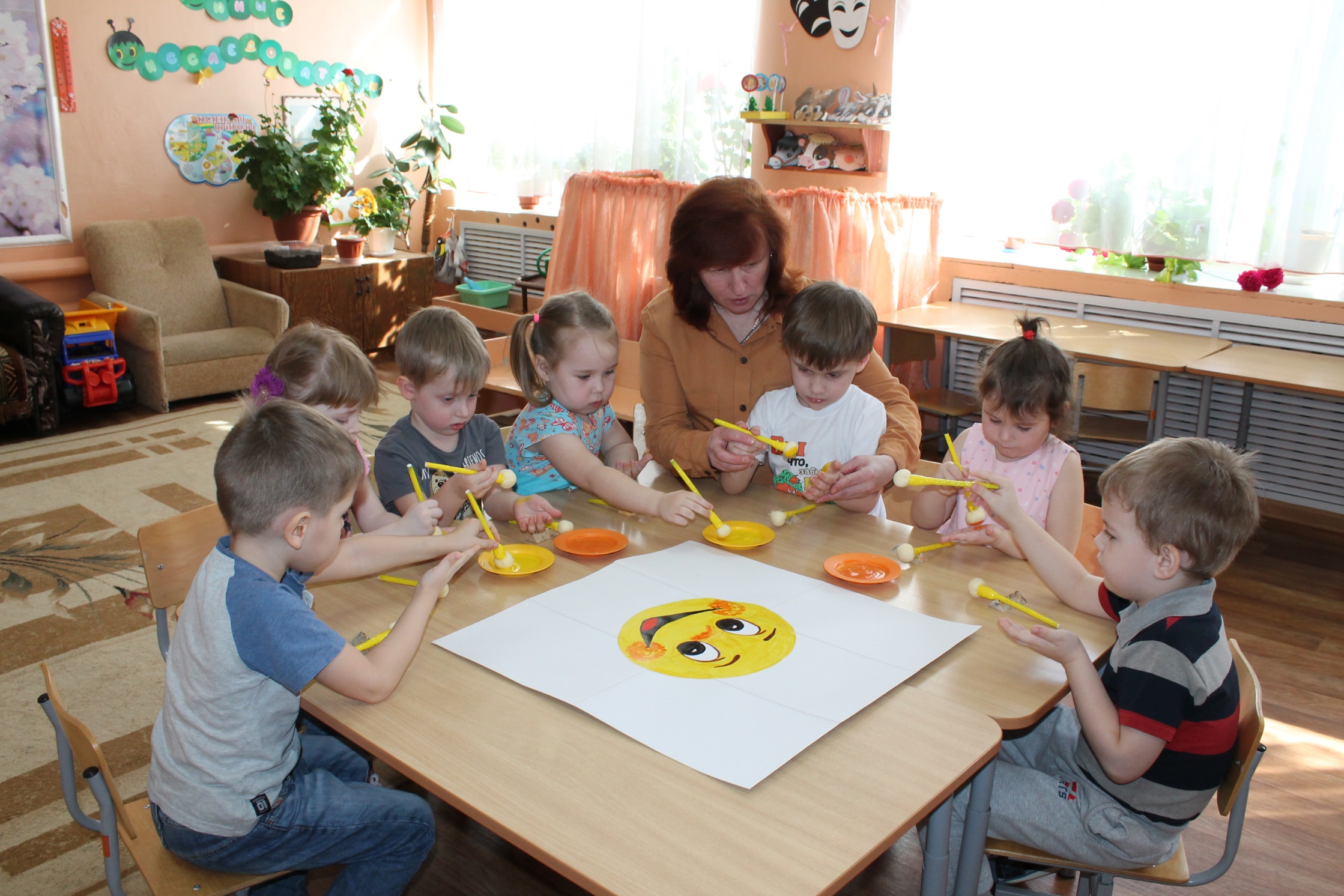 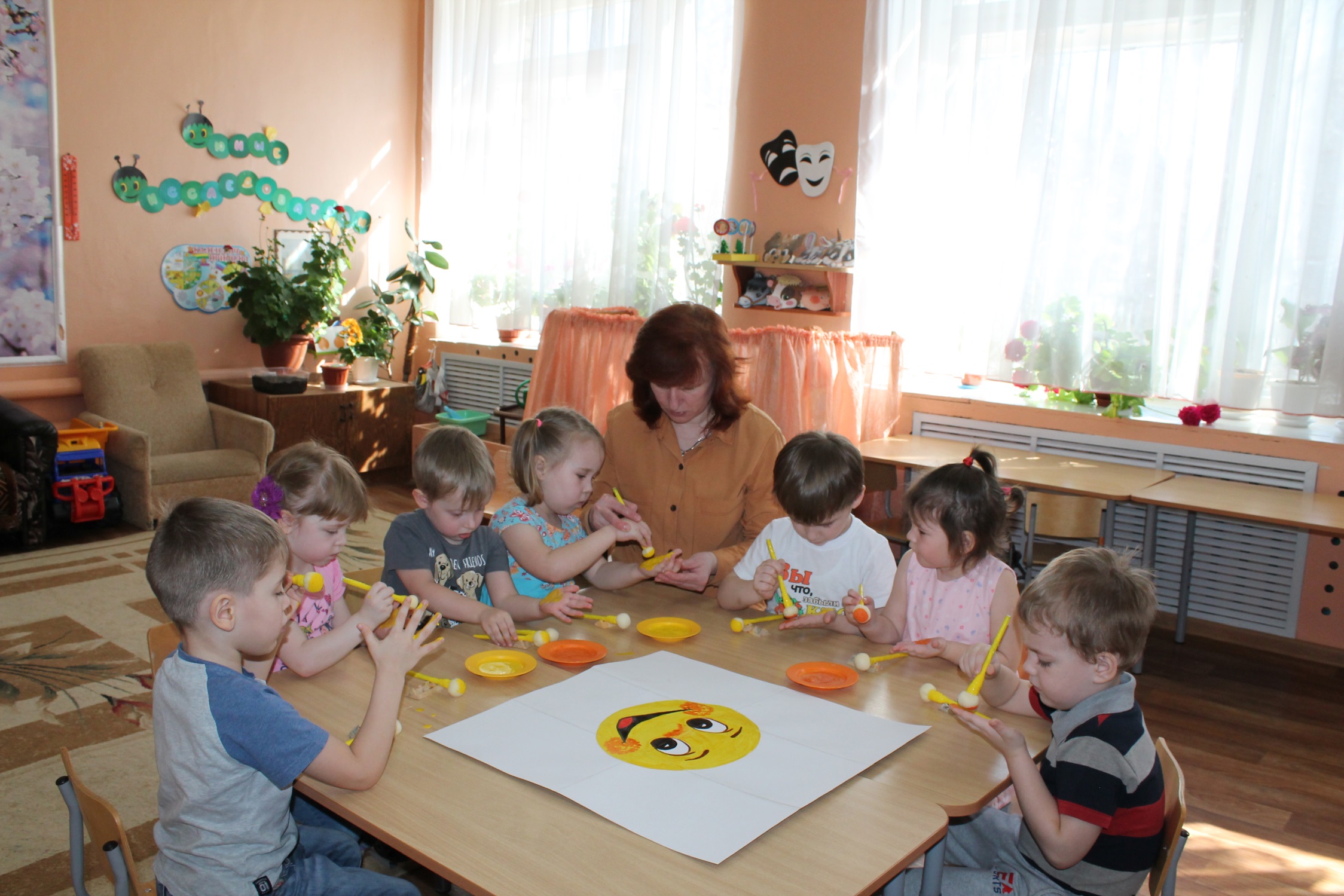 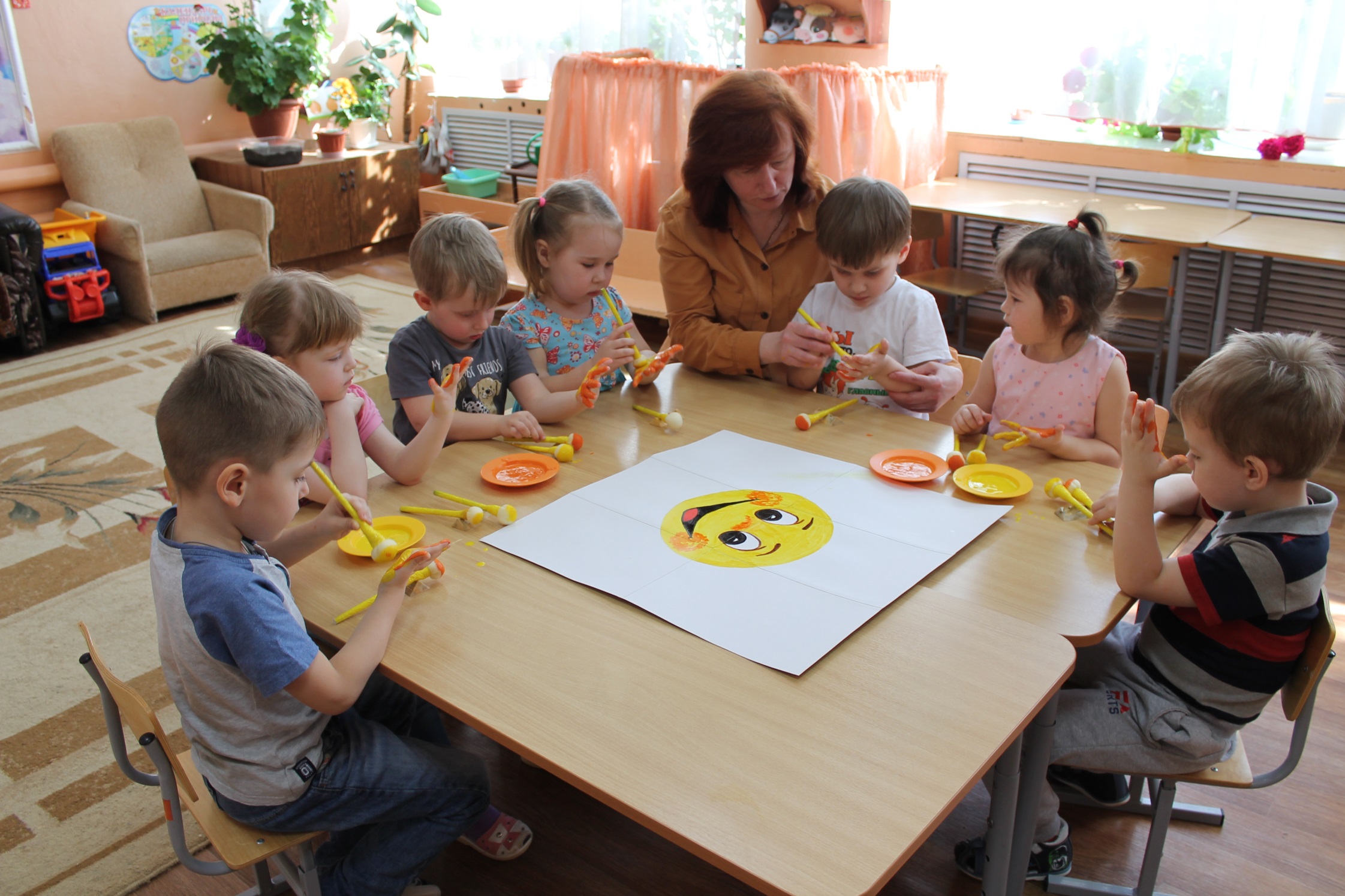 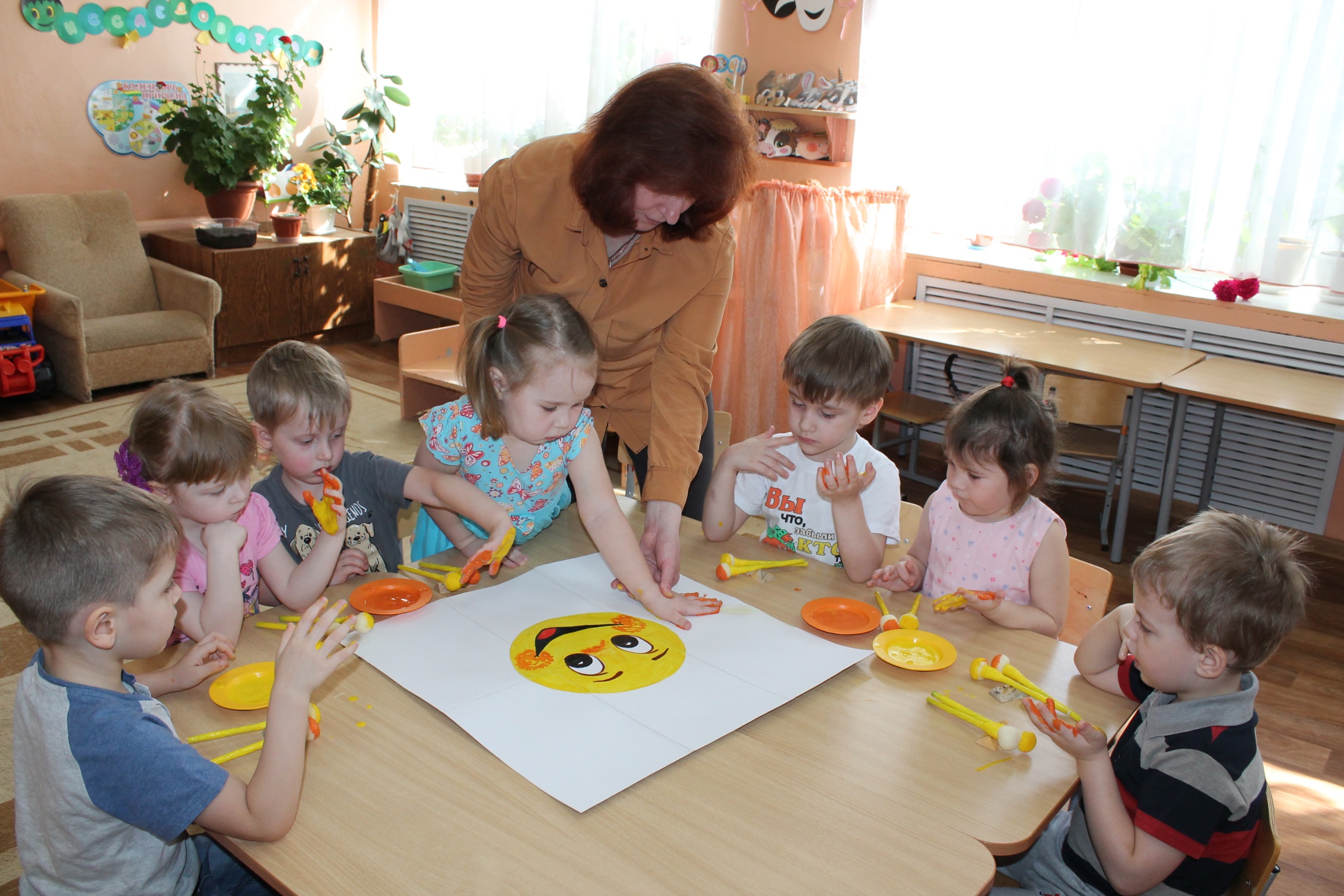 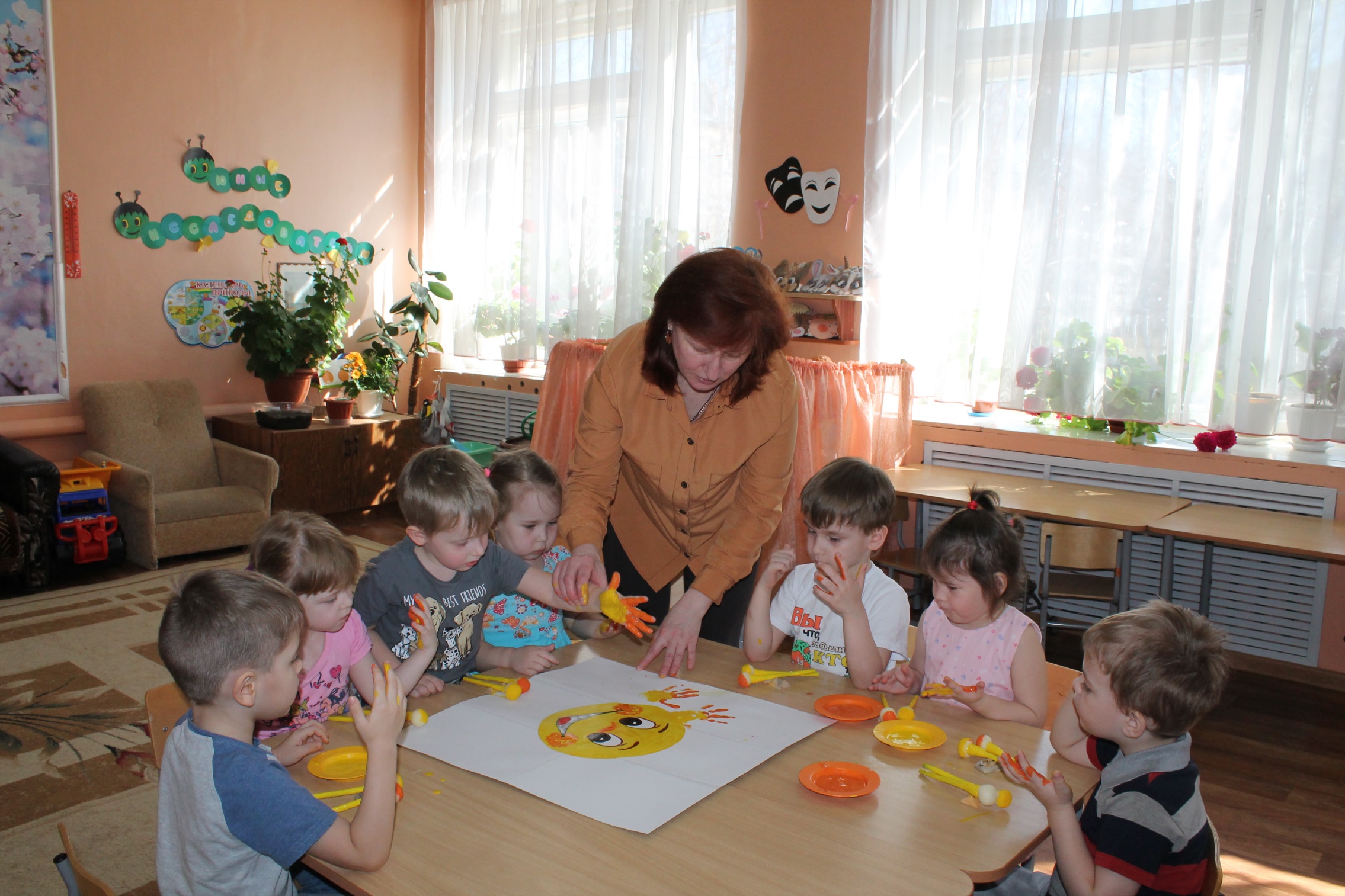 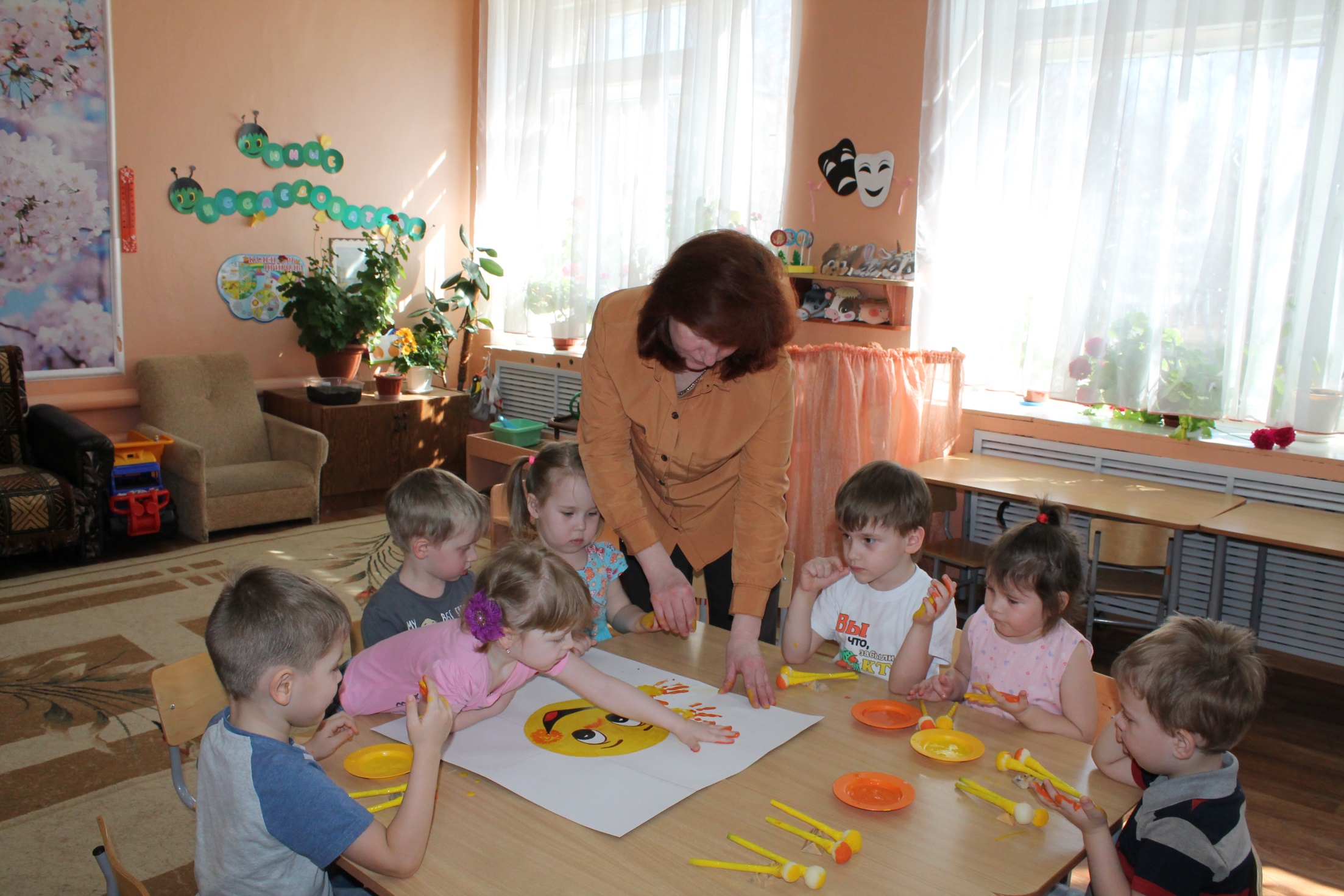 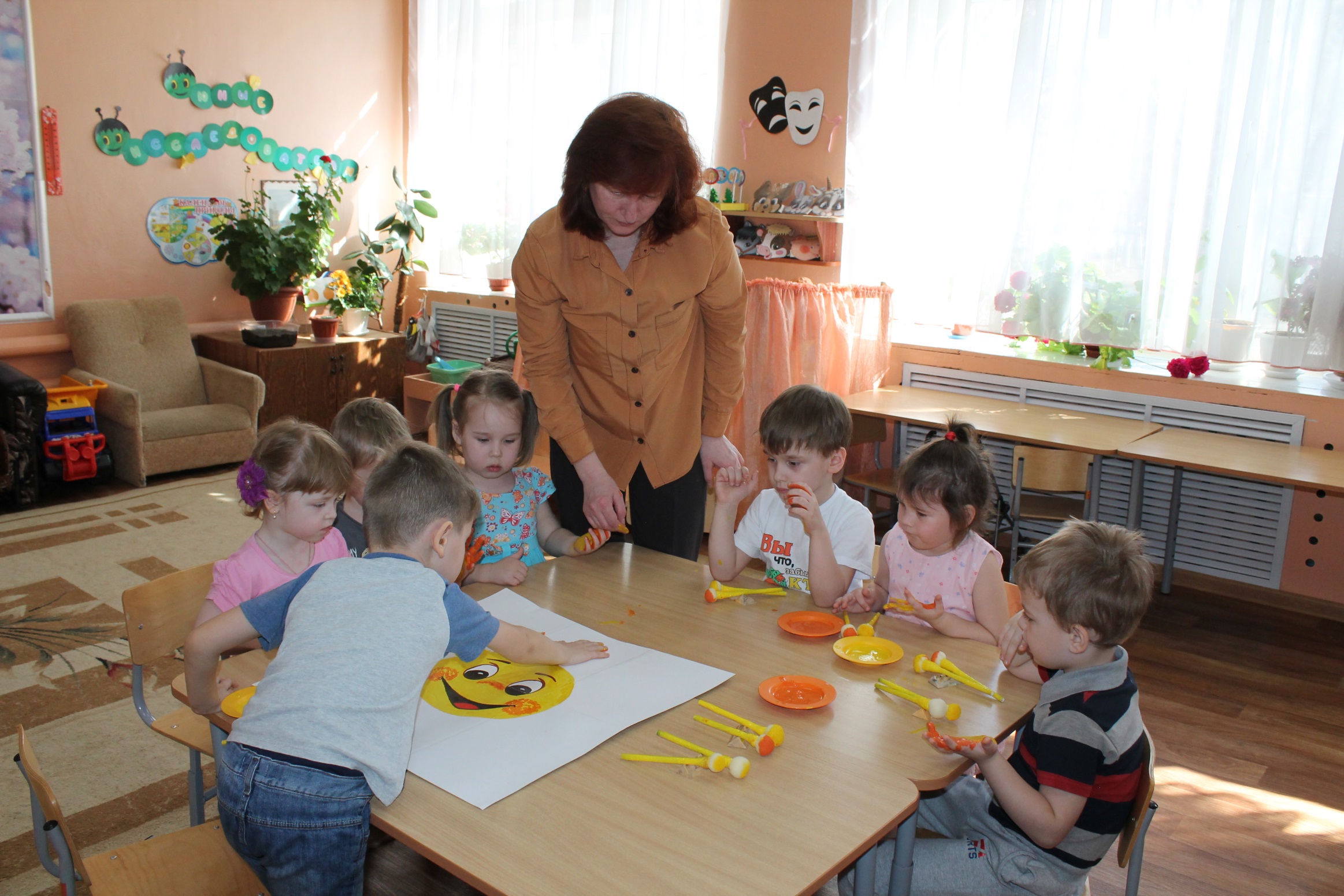 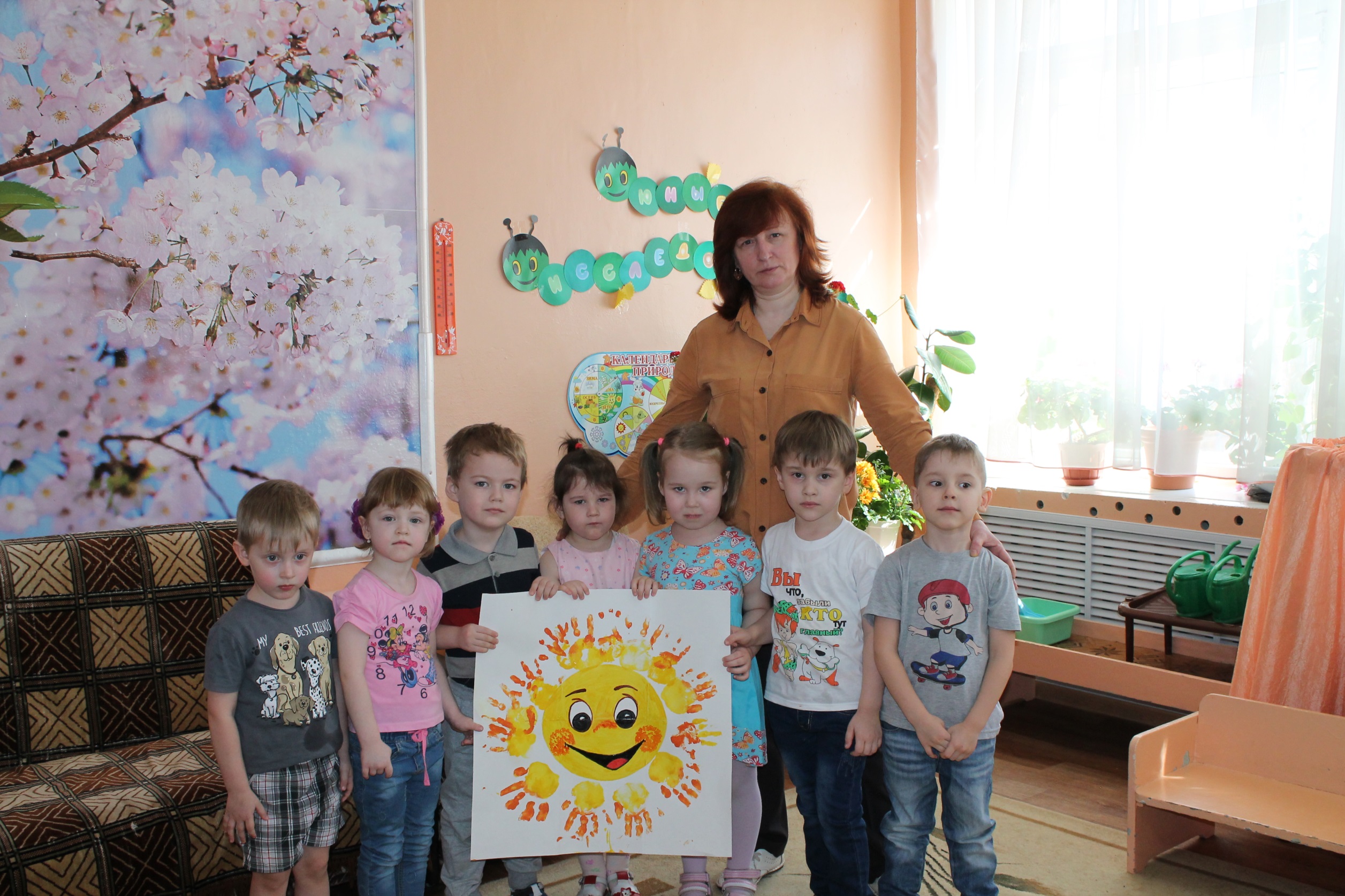 2 ДЕНЬ
«Мамины помощники».
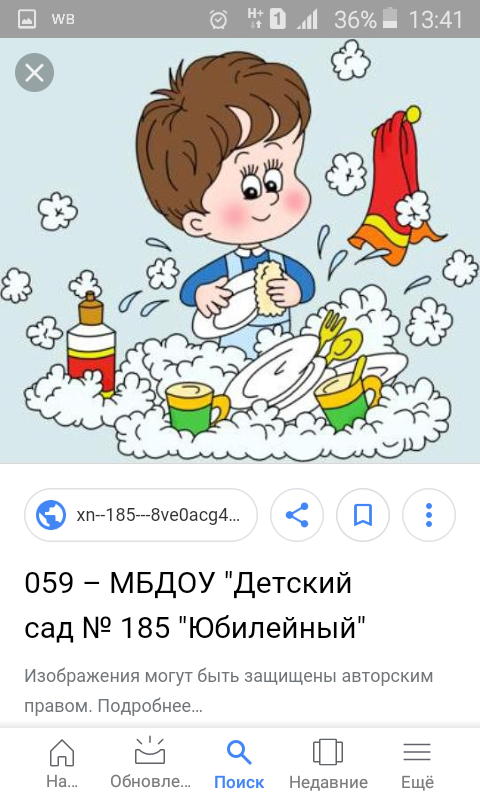 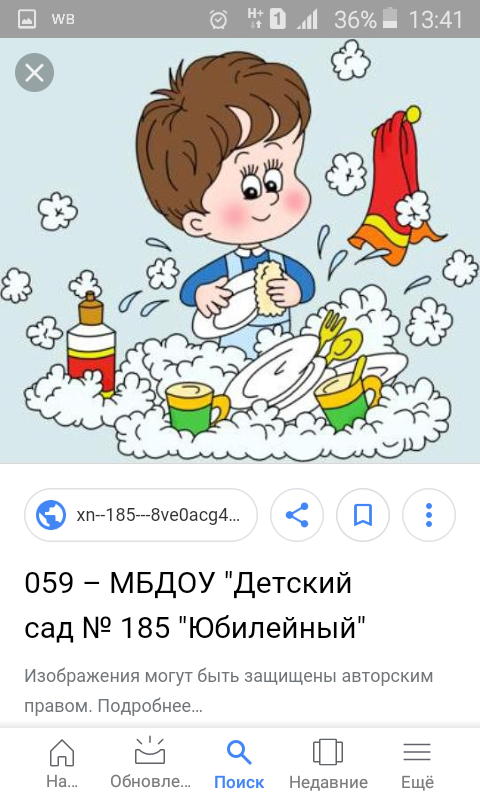 «Мамины помощники». 

Сюрпризный момент: Стук в дверь (Почтальон принёс письмо).
«Дорогие ребята! Мы ваши мамы и нам очень  хочется Вас всех увидеть. Ждите в гости»! 
Воспитатель: Ребята, а вы помогаете своим мамам? 
Ответы детей: Да!
Воспитатель:  А как вы помогаете своей маме?
Ответы детей: Мою посуду, убираю игрушки и т.д. 
Воспитатель: Ребята, а готовить маме помогаете?
Сейчас мы с вами поиграем в очень интересную игру, а заодно и посмотрим, как вы умеете помогать маме.
Игра «Магазин».

Воспитатель: Ребята, а из чего же готовят суп?
Ответы детей: Из продуктов, овощей.
Воспитатель: Каких?
Ответы детей: Картошки, лук, петрушки и т.д. 
Воспитатель:  Ребята, кто хочет стать папой? А мамой?
Воспитатель:  Часть ребят пойдут в магазин за покупками, а мамы  наденут фартуки, как настоящие помощницы и приготовят посуду для варки овощного супа.
 
Часть детей отправляются за покупками, девочки надевают фартуки, ставят кастрюлю, берут доску для резки овощей.
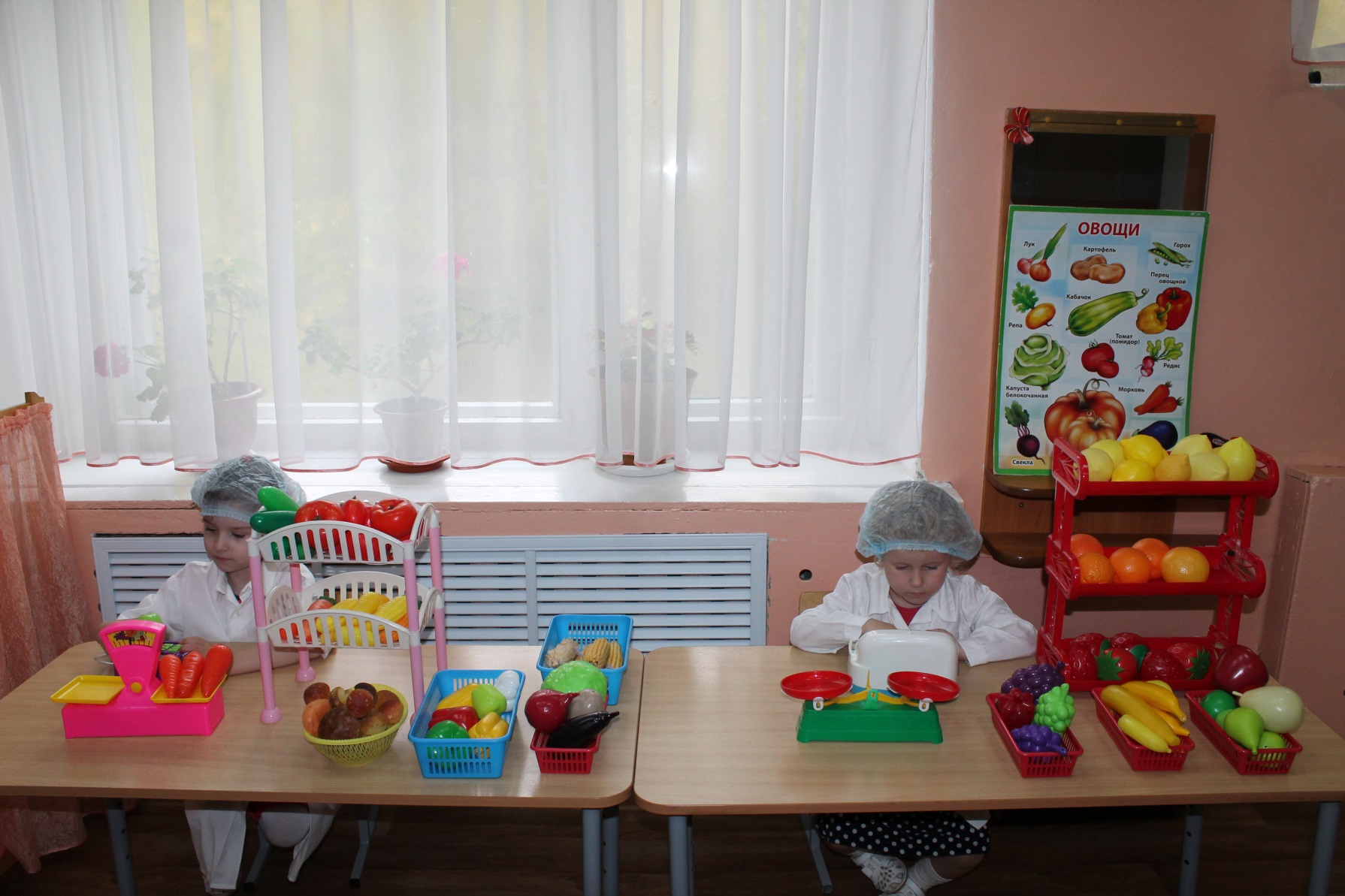 Игра «Магазин».
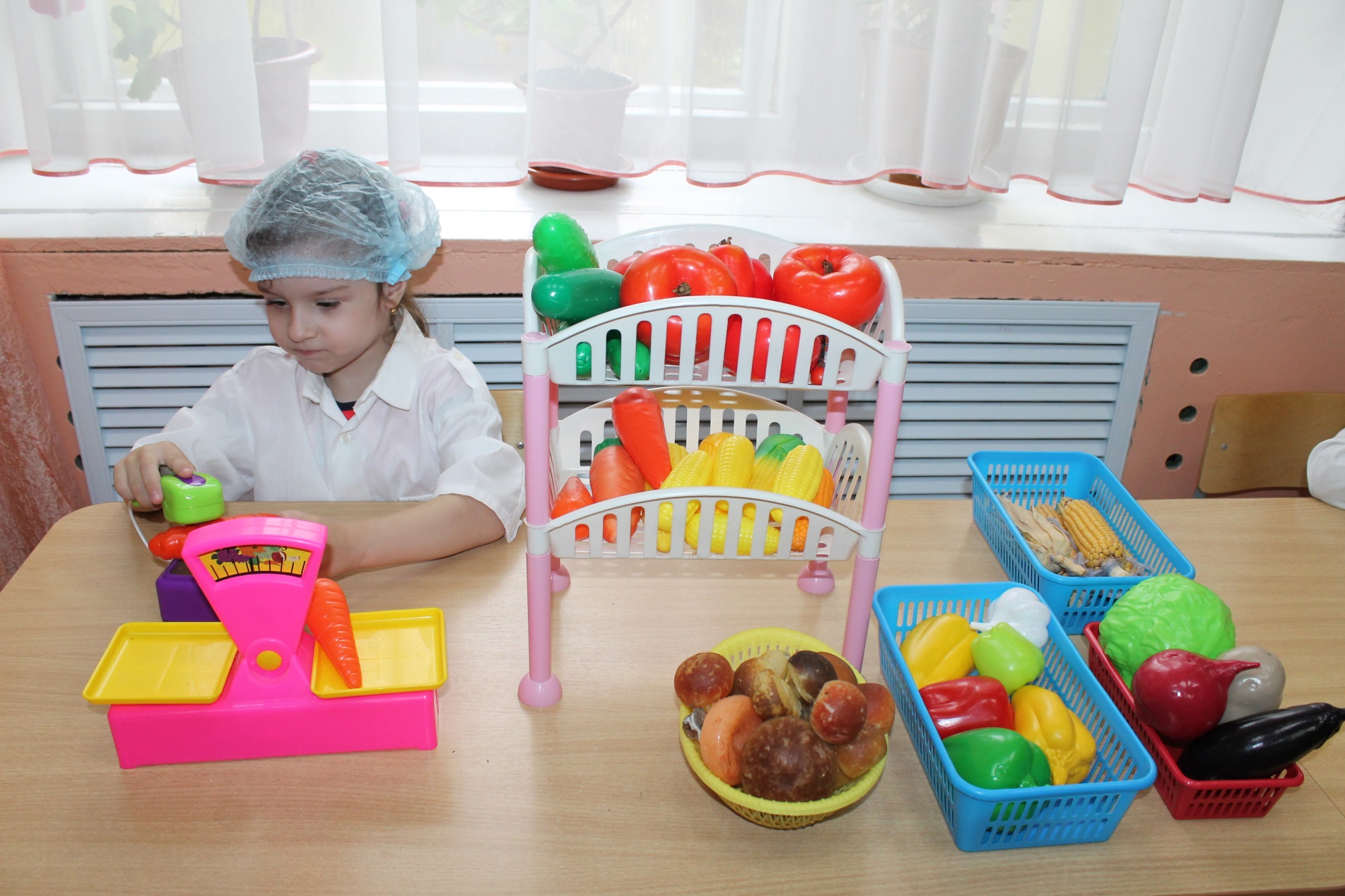 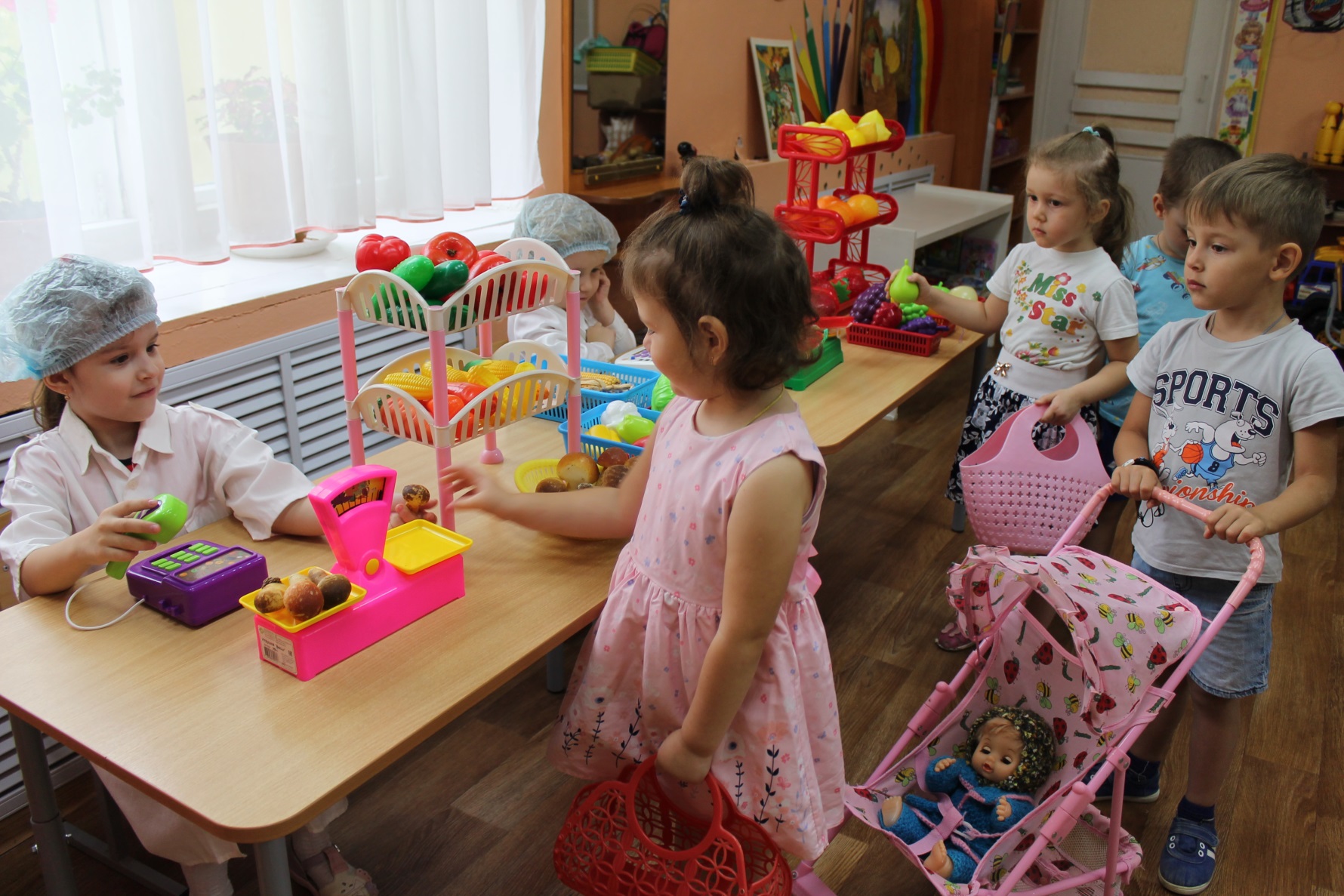 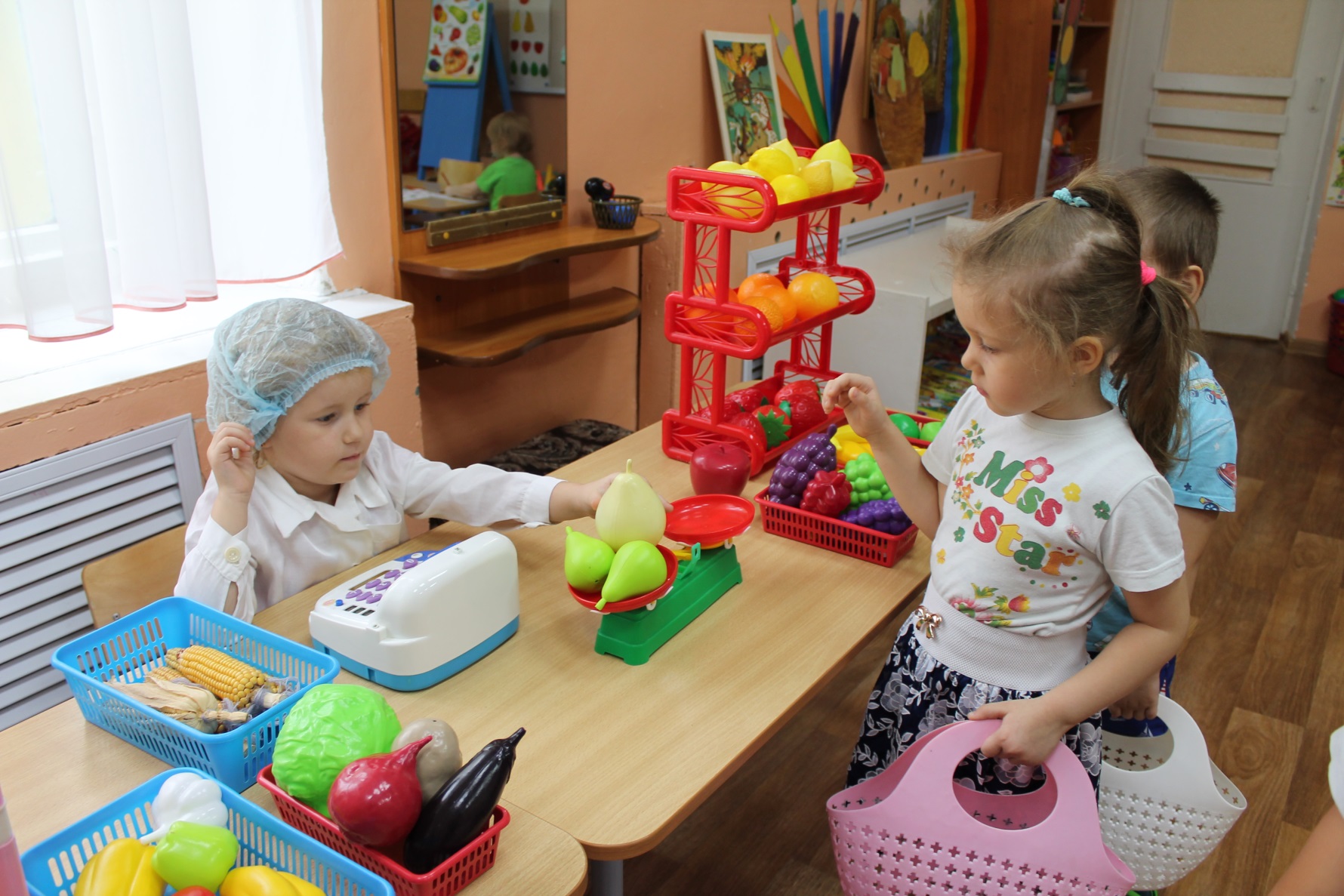 Игра «Мамины помощники».

Воспитатель: Какие продукты мы с вами выбрали, посмотрите? 
Ответы детей: Лук, картошка, огурец, и т.д.
Воспитатель: Ребята, а как можно одним словом назвать эти продукты?
Ответы детей: Овощи. 
Воспитатель: А какие продукты остались в корзинке? 
Ответы детей: В корзине остались персики, виноград, банан….
 Воспитатель: Ребята, а как можно одним словом назвать эти продукты
Ответы детей: Фрукты. 
Воспитатель: Что можно приготовить из фруктов? 
Ответы детей: Компот, варенье…. 
Воспитатель: Вы меня порадовали своими знаниями. Какие вы молодцы!
Воспитатель: Ребята, а поможем нашей маме дальше приготовить суп? 
Ответы детей: Да!
Воспитатель: Продукты отобрали, что с ними сейчас нужно сделать? 
Ответы детей: Нарезать, положить в кастрюлю.
Воспитатель: Правильно, и так приступаем к приготовлению                              
овощного супа и фруктового компота!
Игра  «Варим  овощной  суп и фруктовый компот».
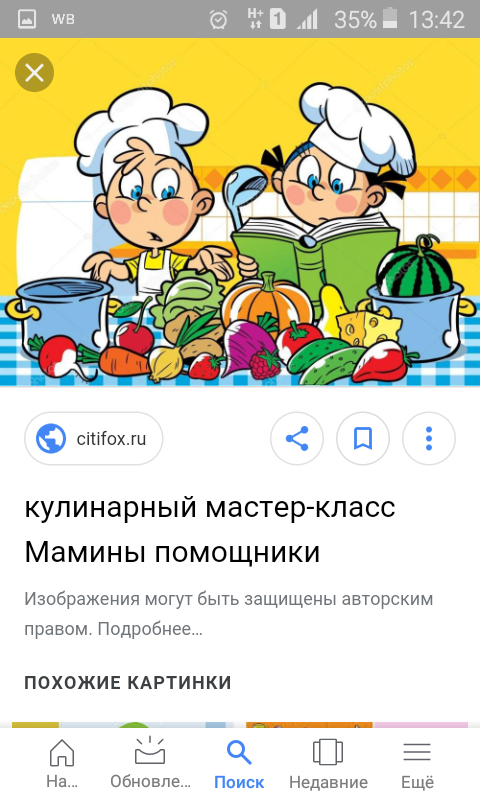 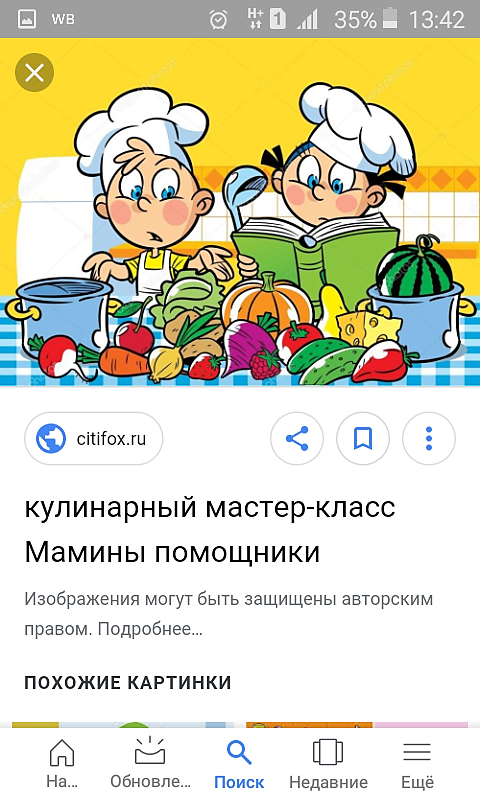 Игра «Мамины помощники».
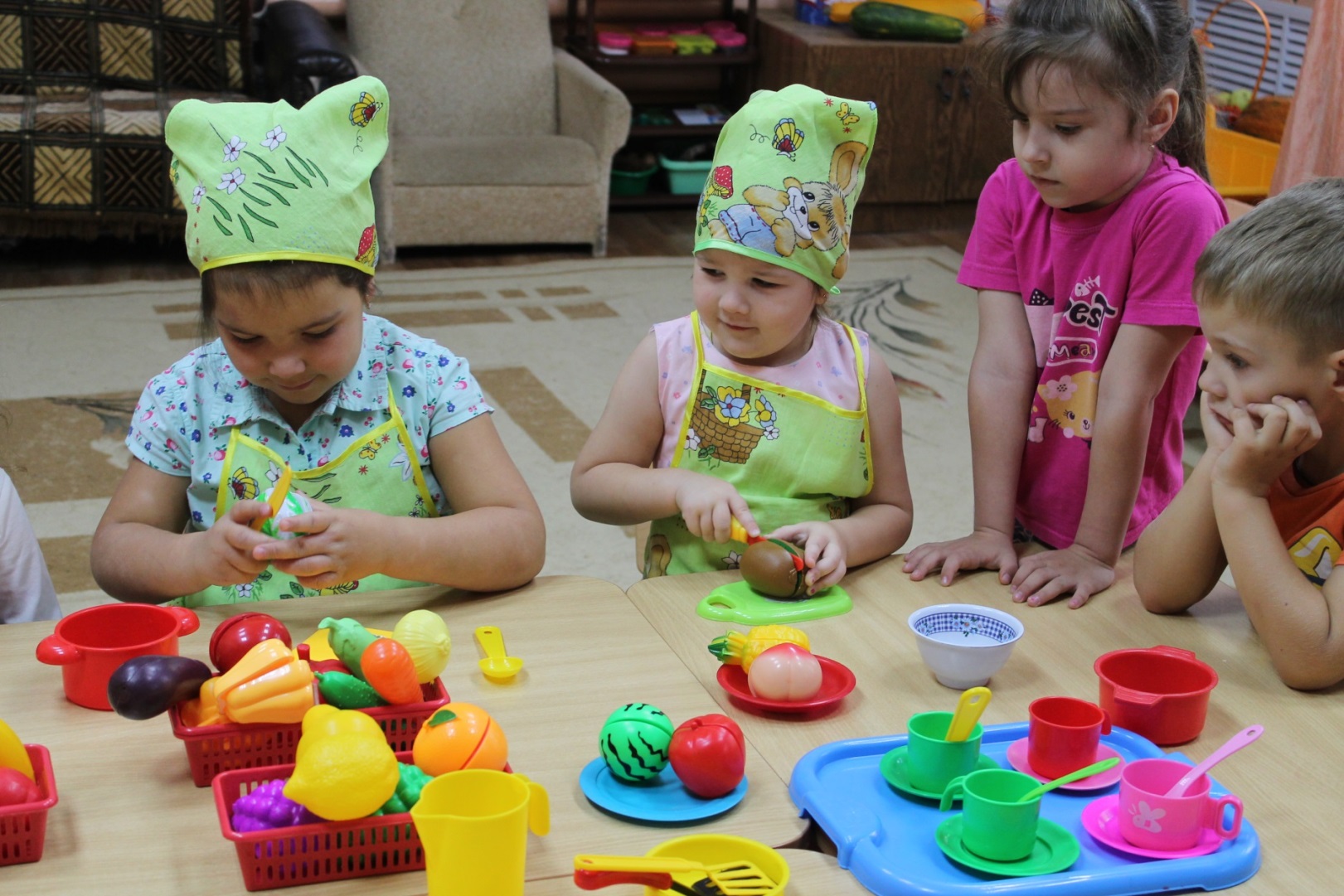 «Варим  овощной  суп и фруктовый компот».
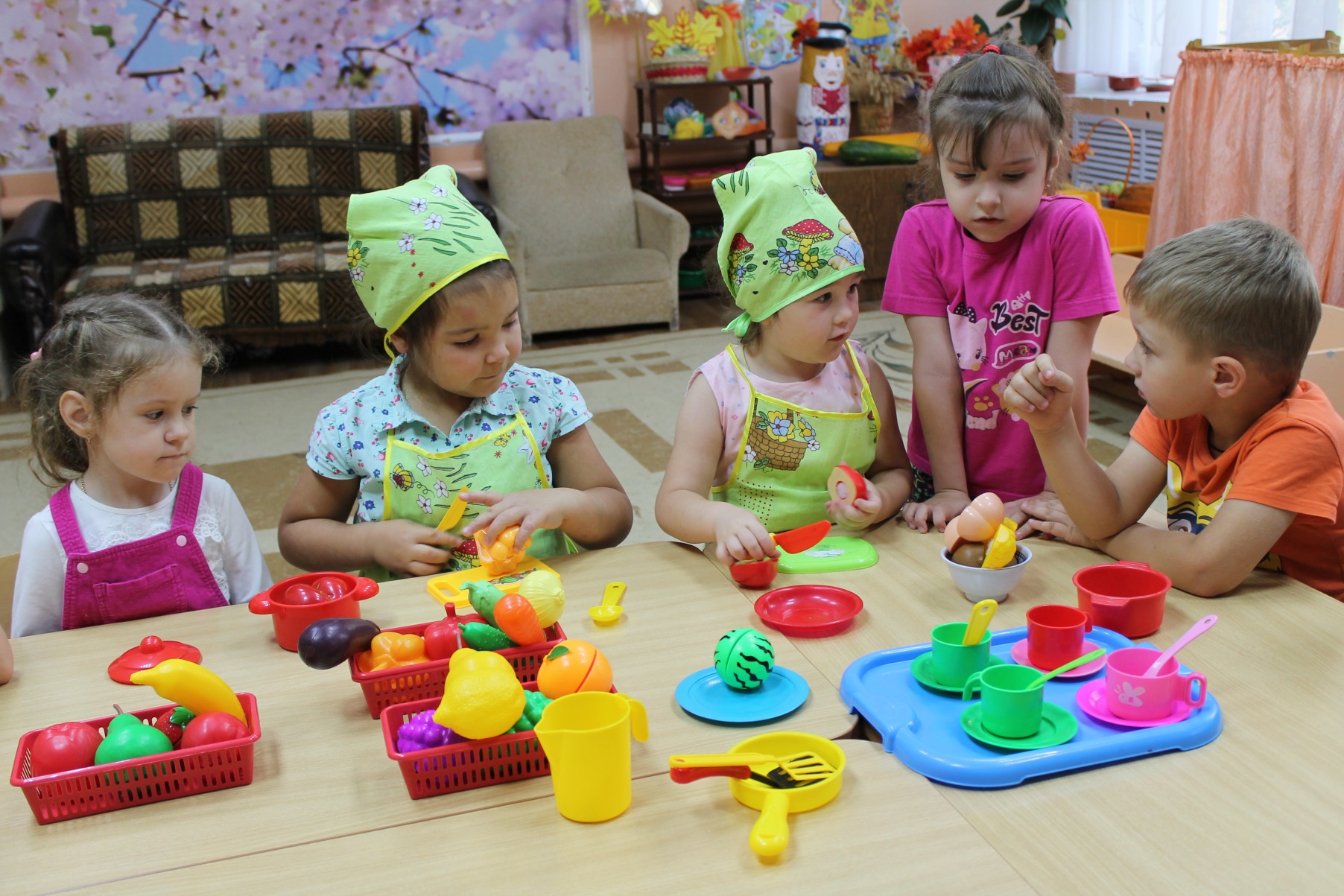 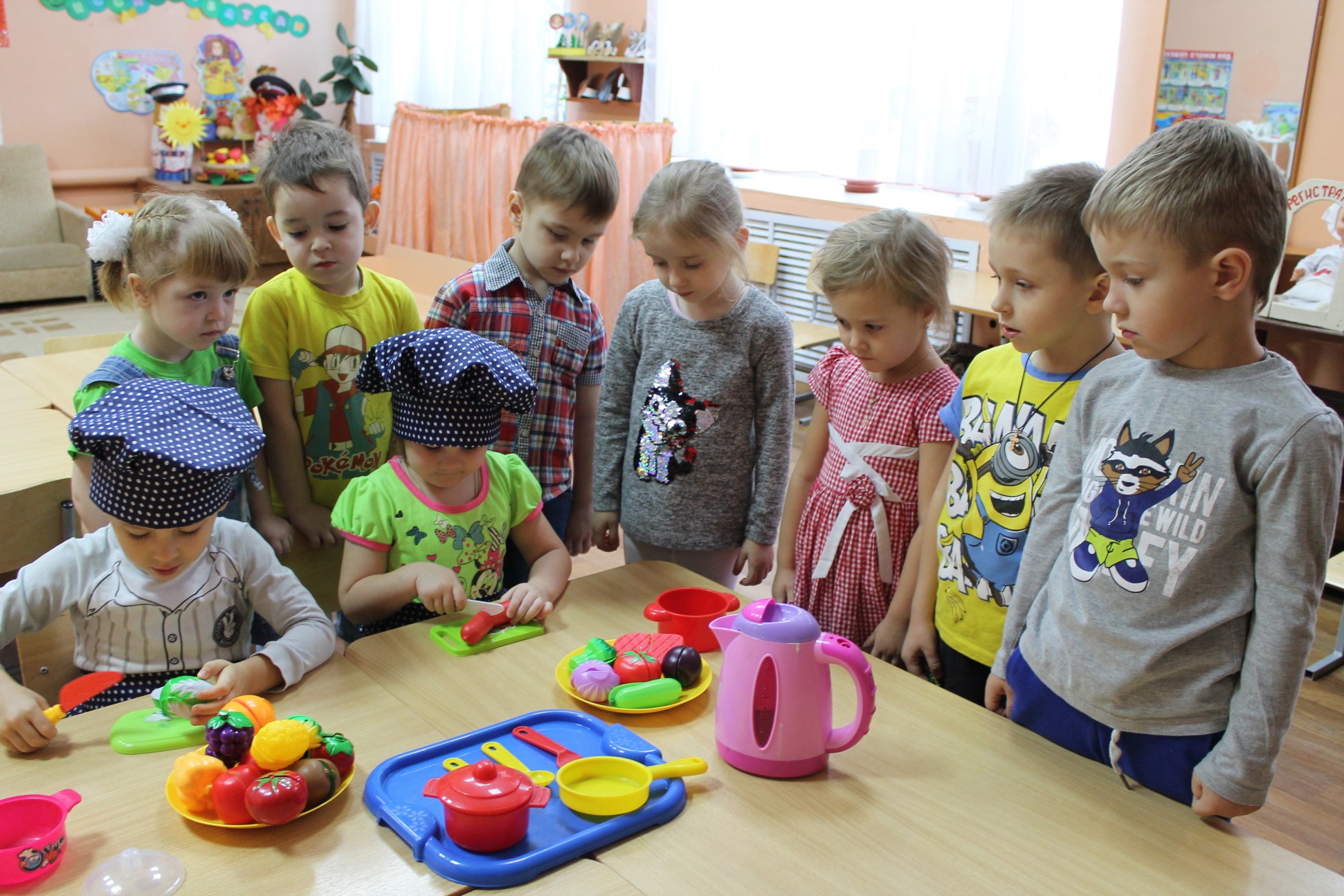 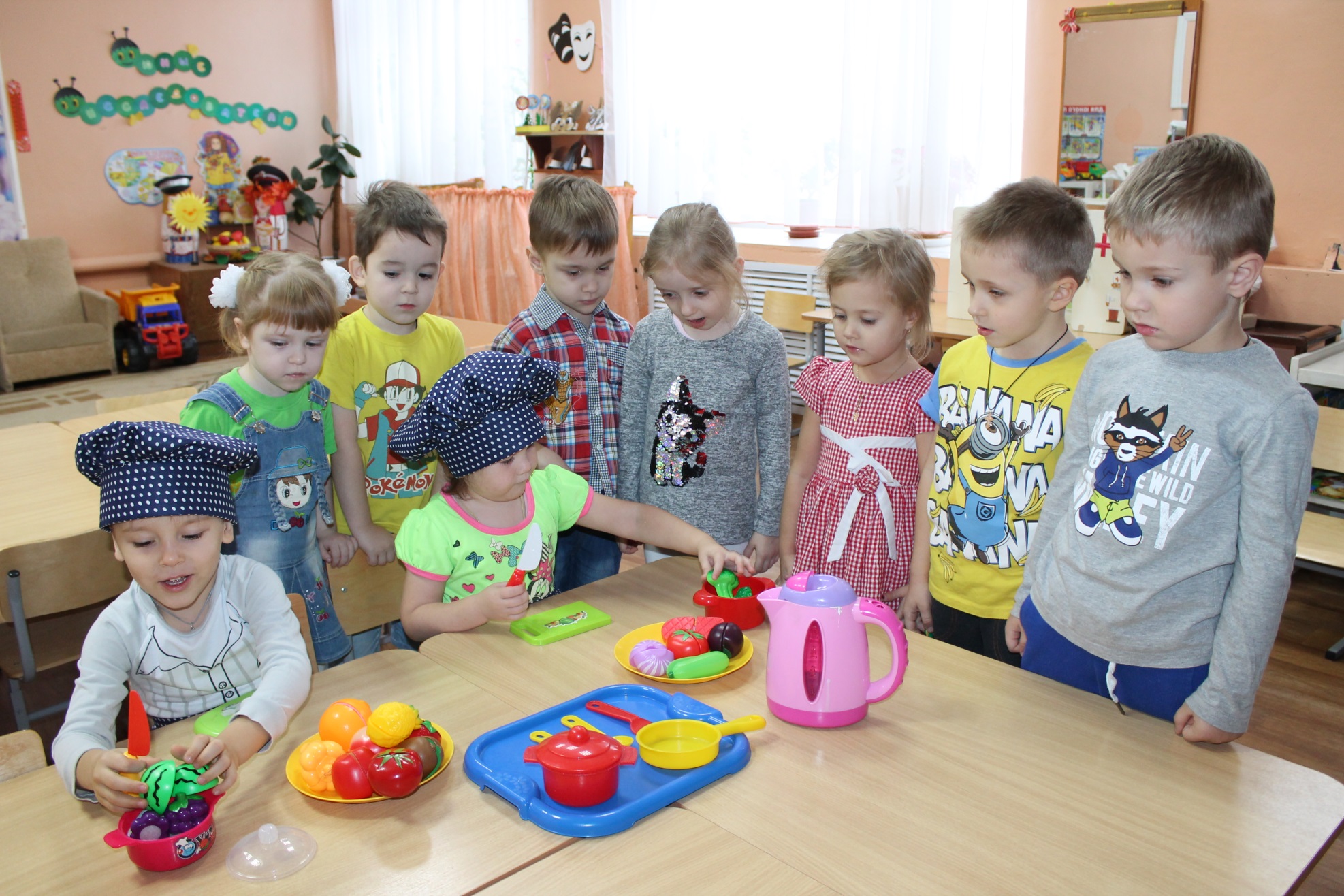 3 ДЕНЬ
«Печем пирожки для мамы».
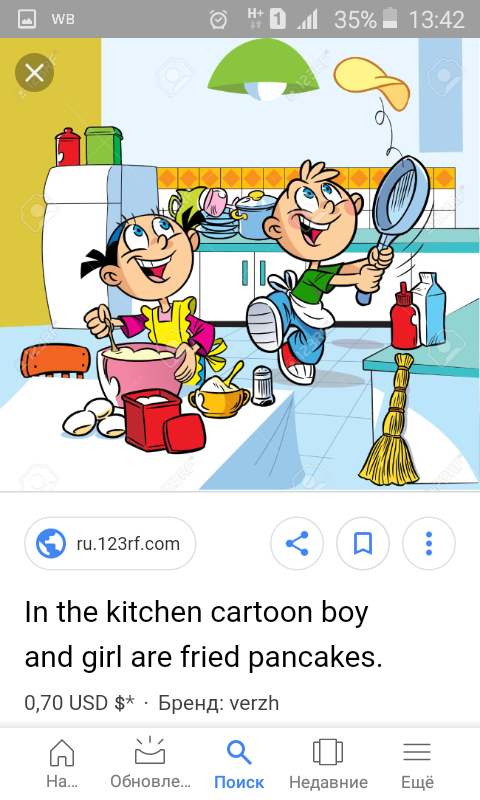 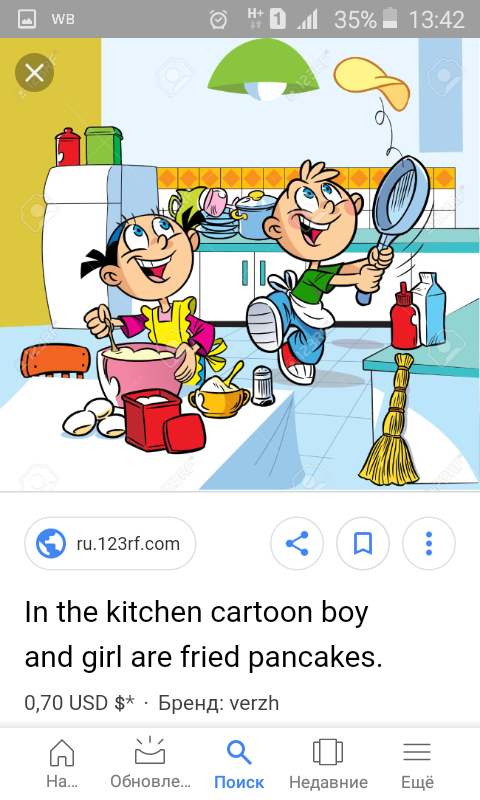 «Печем пирожки для мамы».           
Воспитатель: Ребята, мама решила испечь вкусное печенье, но куда – то ушла, а давайте ей поможем? 
Ответы детей: Да! 
Воспитатель: А кто у меня будет помощником? 
Ответы детей:  
Воспитатель: Замечательно, сколько  у меня помощников, но нам всем нужно надеть фартуки. 
Воспитатель предлагает детям замесить тесто.
Физкульт-минутка:
Тесто мнем, мнем, мнем,
Тесто жмем, жмем, жмем,
Пирожки вам испечем,
Мы сегодня не ребята,
Мы сегодня поварята,
Мы для всех вам от души,
Испечем мы пирожки. 
Вот и мы с вами и замесили тесто.
Воспитатель: Ребята, сейчас мы с вами приготовим тесто. Вы с помощью скалки будете раскатывать его и вырезать печенья  формочками.
 Воспитатель: А теперь  наше печенье  нужно поставить в «духовку», что бы оно хорошенько подрумянилось. А пока наведем порядок. 
Воспитатель: Ой, как замечательно пахнет у нас в группе!  Какой аромат 
от нашего печенья! Посмотрим, готовы ли они. 
Воспитатель: Какое замечательное печенье у нас получилось! Вам нравится?
Ответы детей: Да, очень! 
Воспитатель: Пусть оно немного остынет, а потом его переложим на тарелку.
 И так, как мы с вами помогали маме?
Ответы детей: Мы убрали в кукольной комнате, пропылесосили, расставили на полках игрушки.  А еще мы испекли печенье и сварили суп.
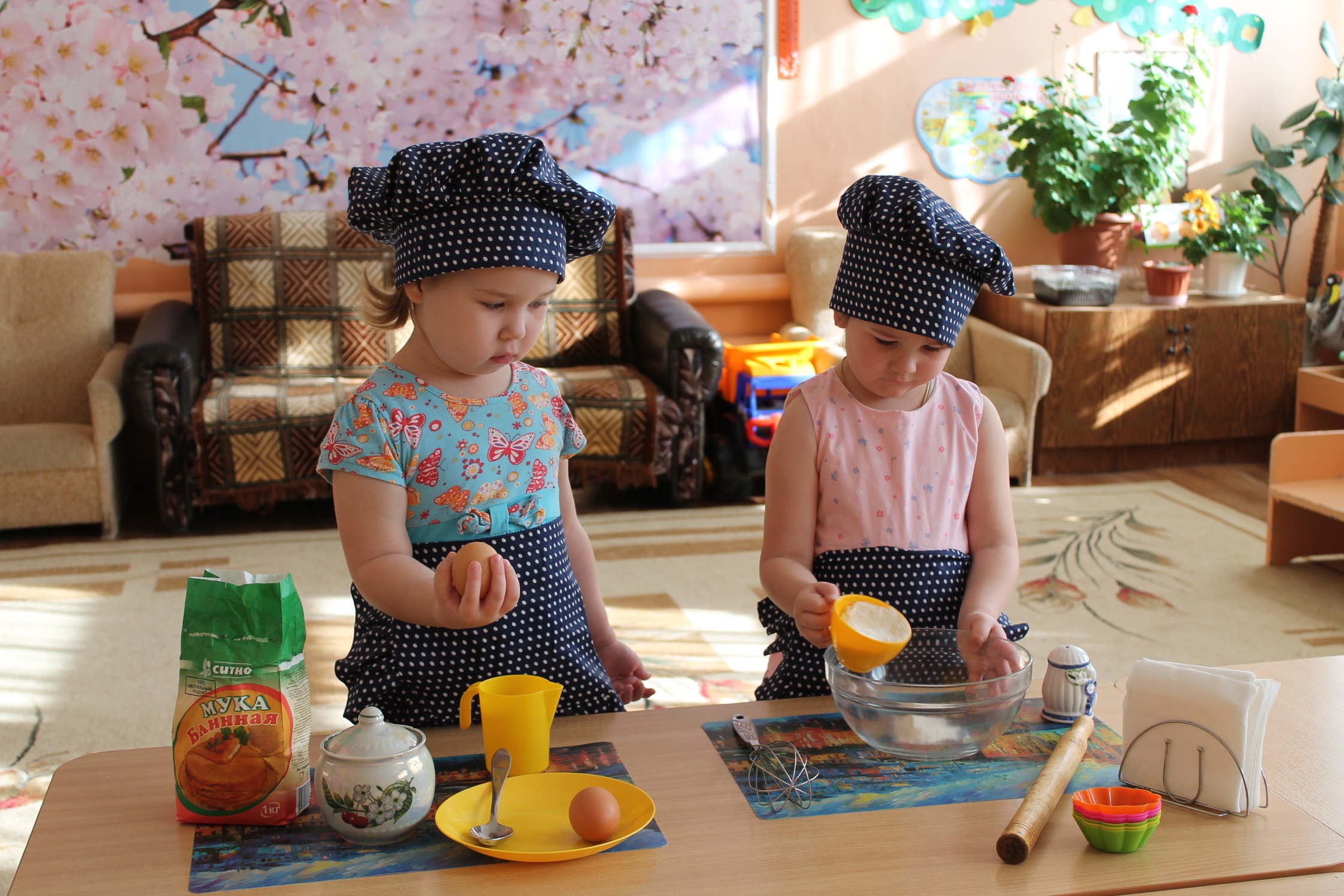 «Печем пирожки для мамы».
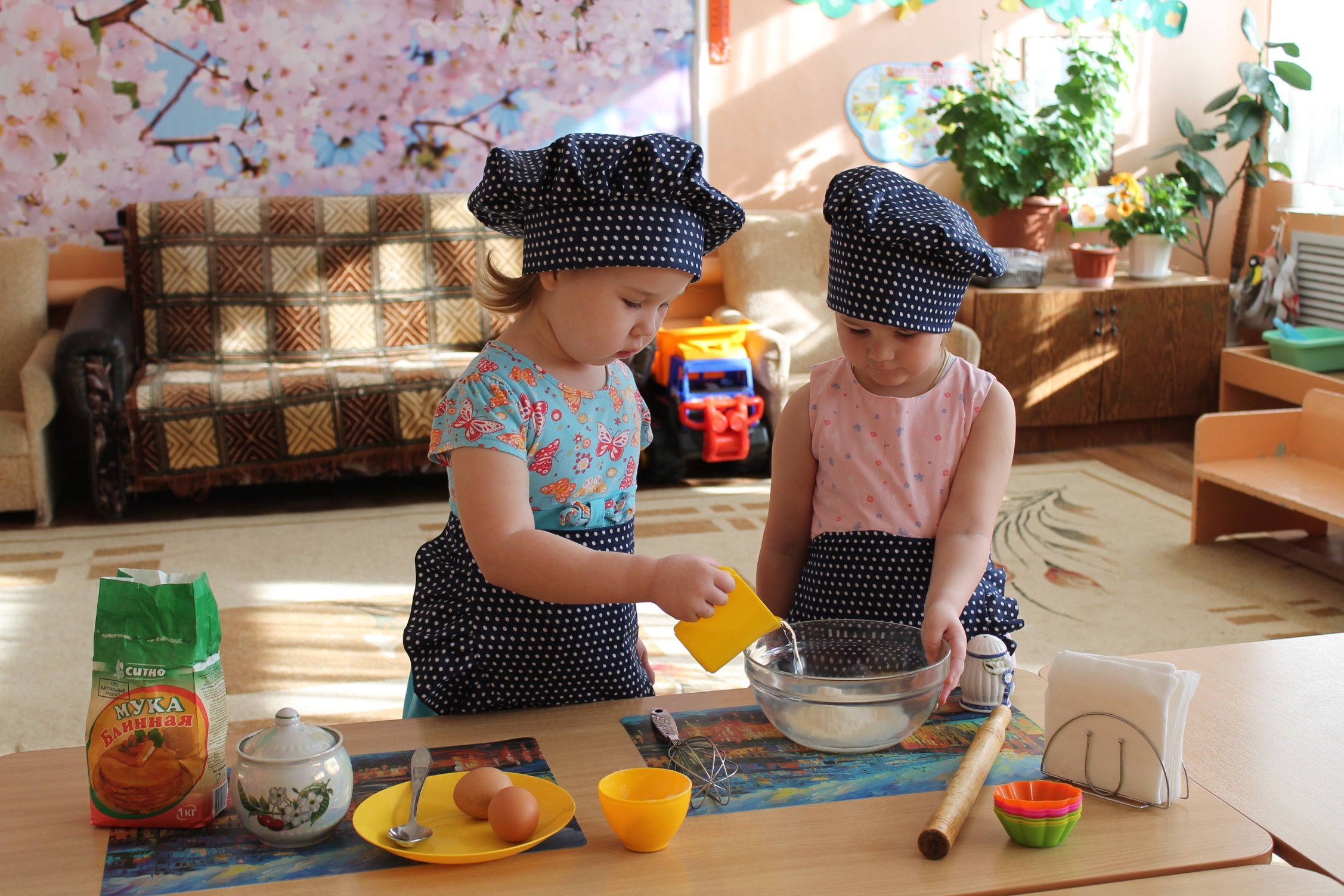 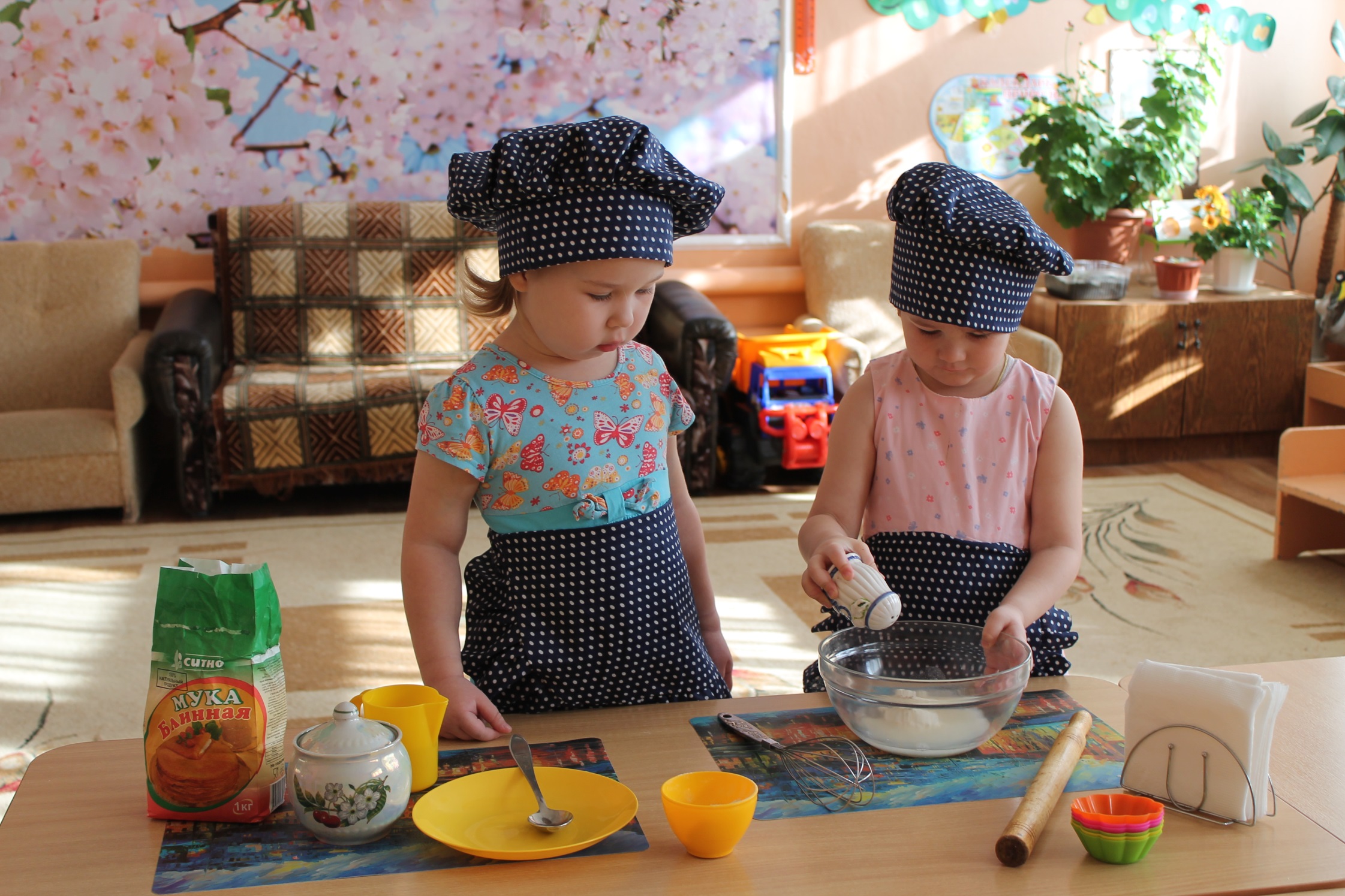 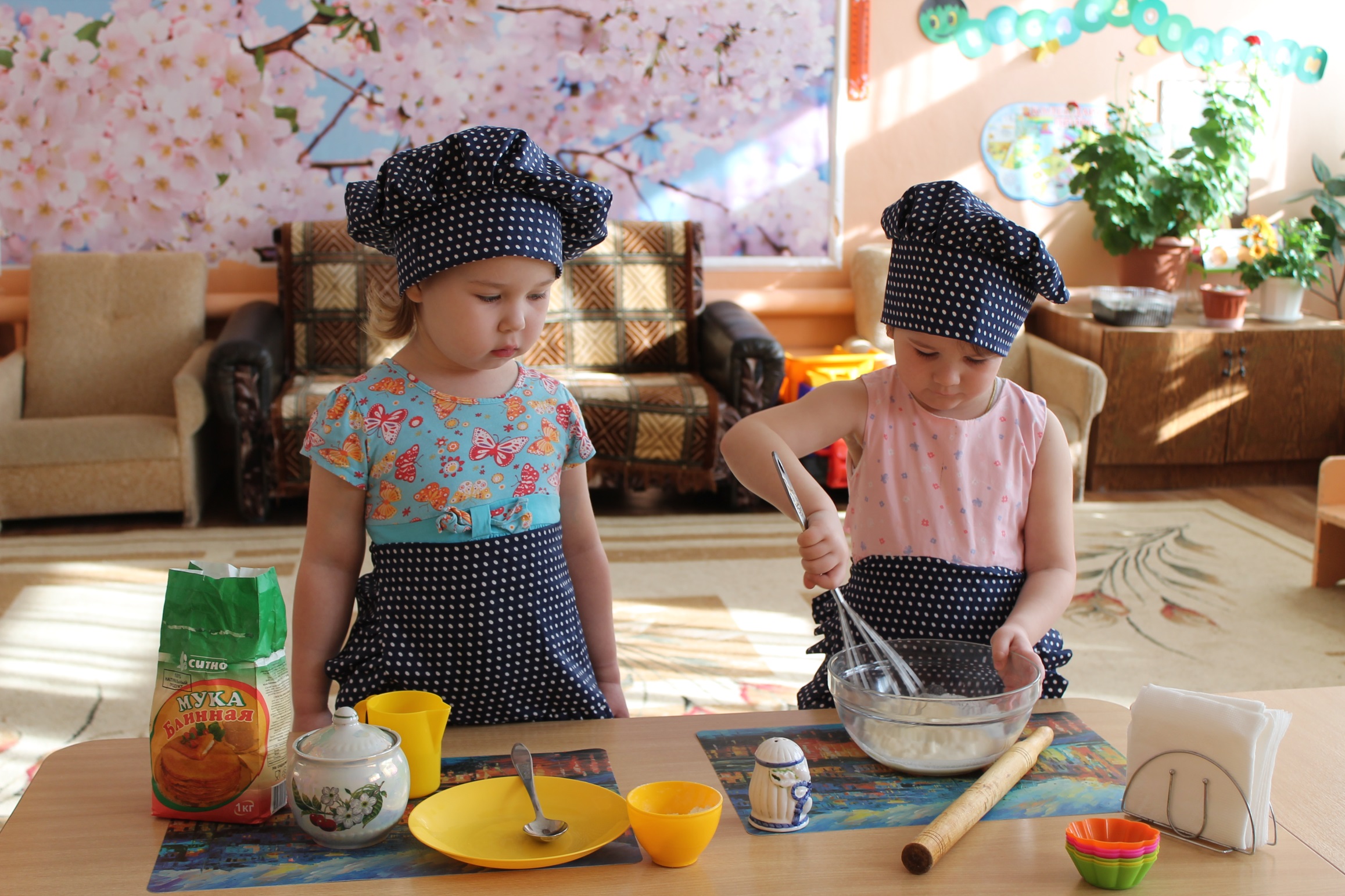 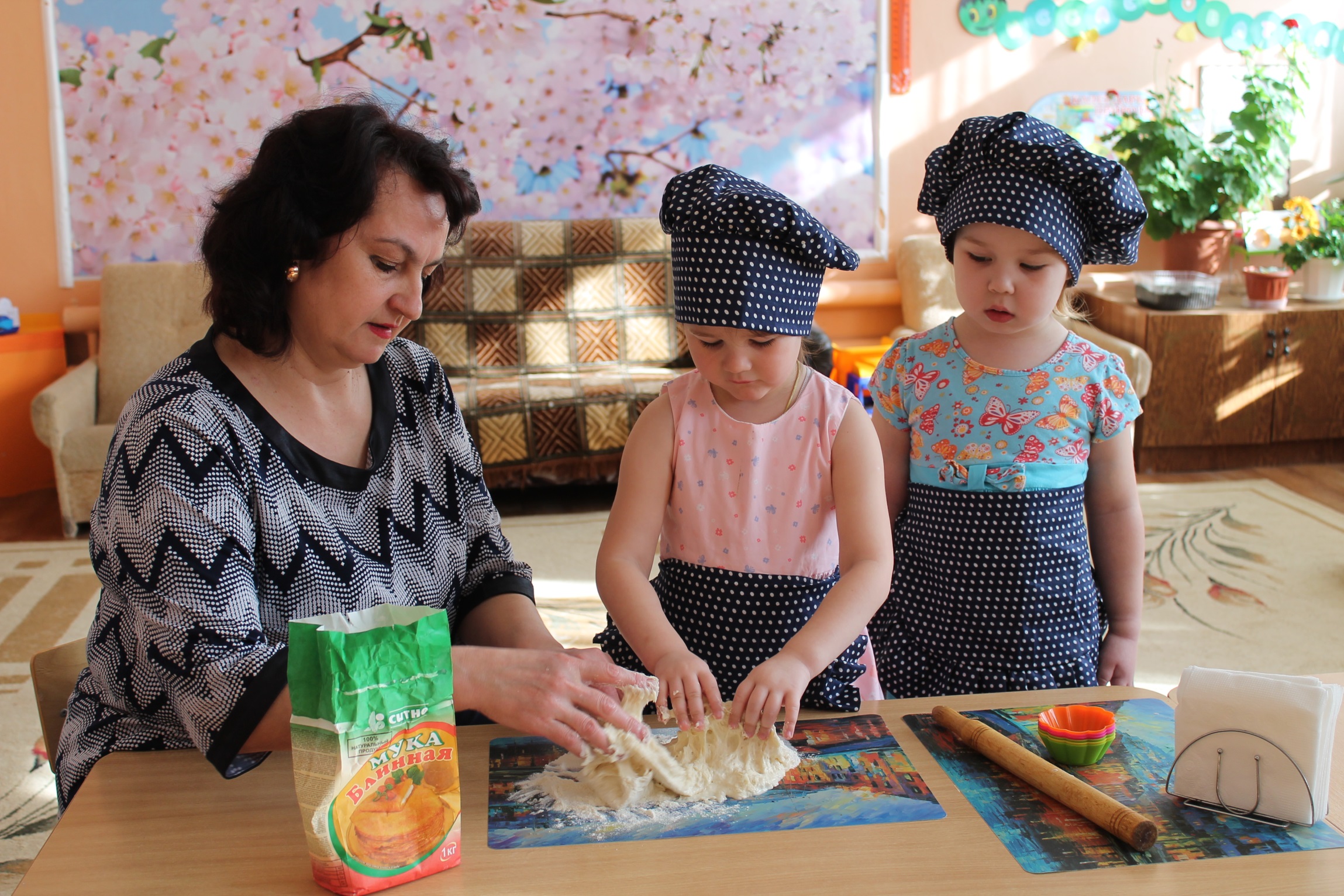 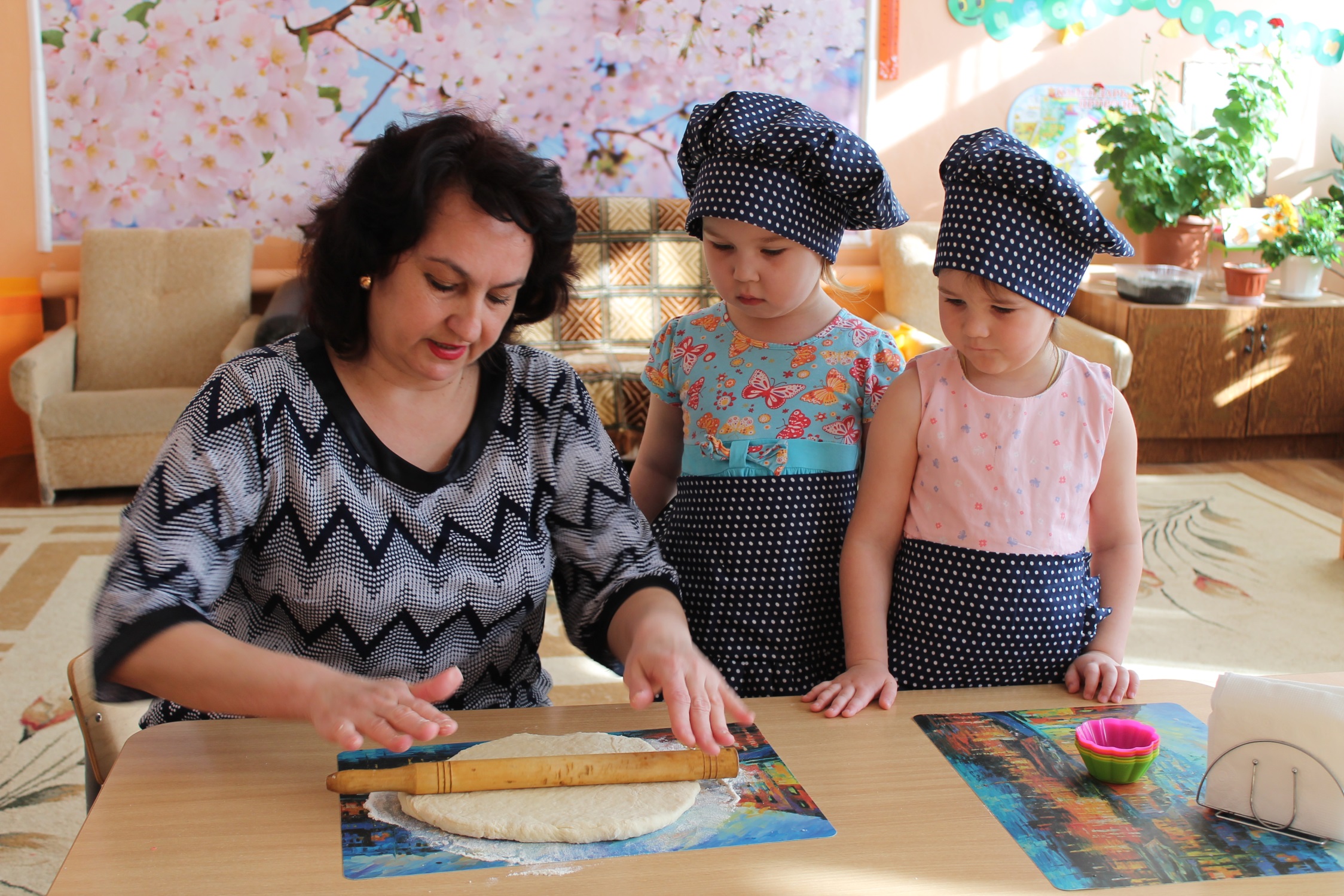 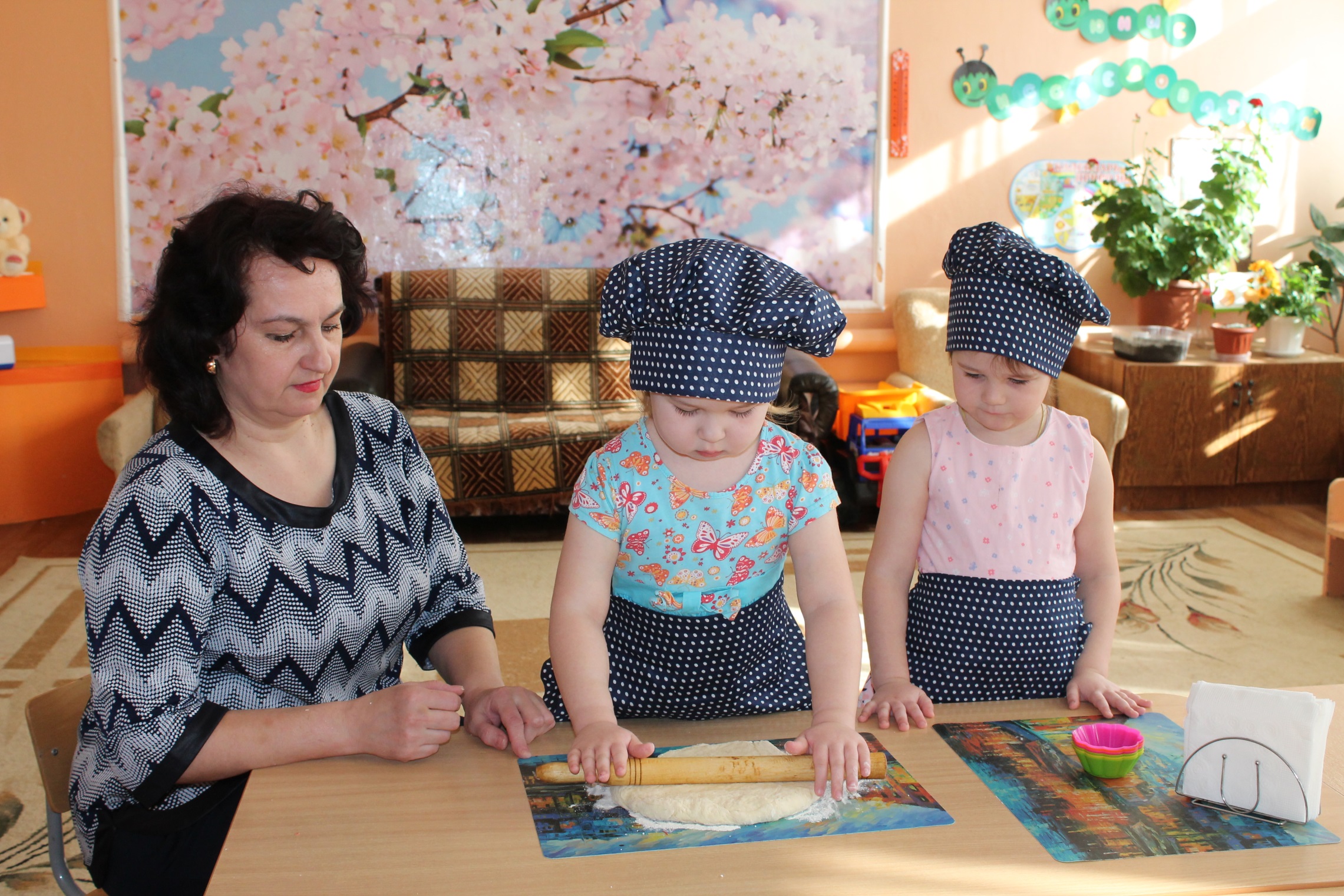 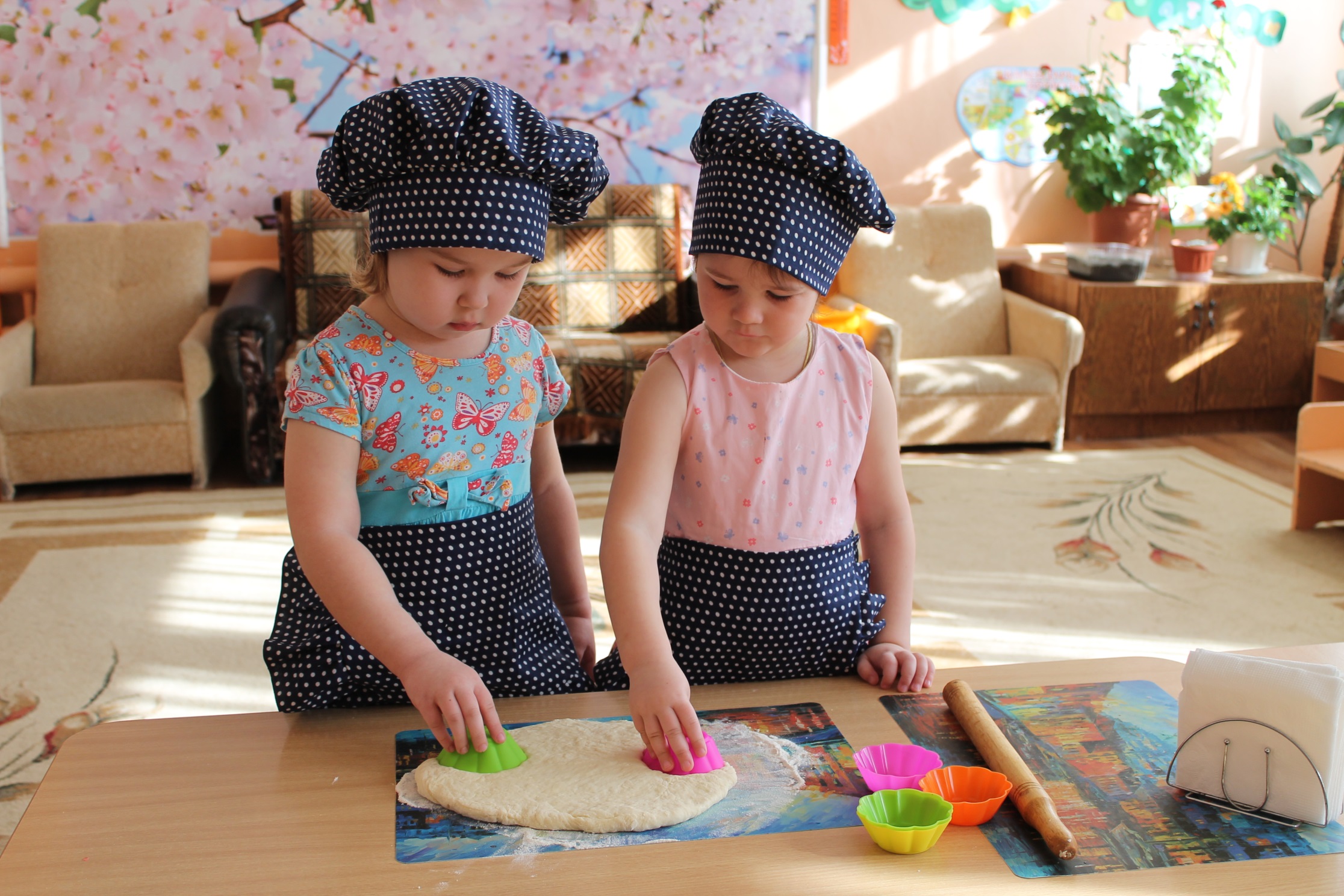 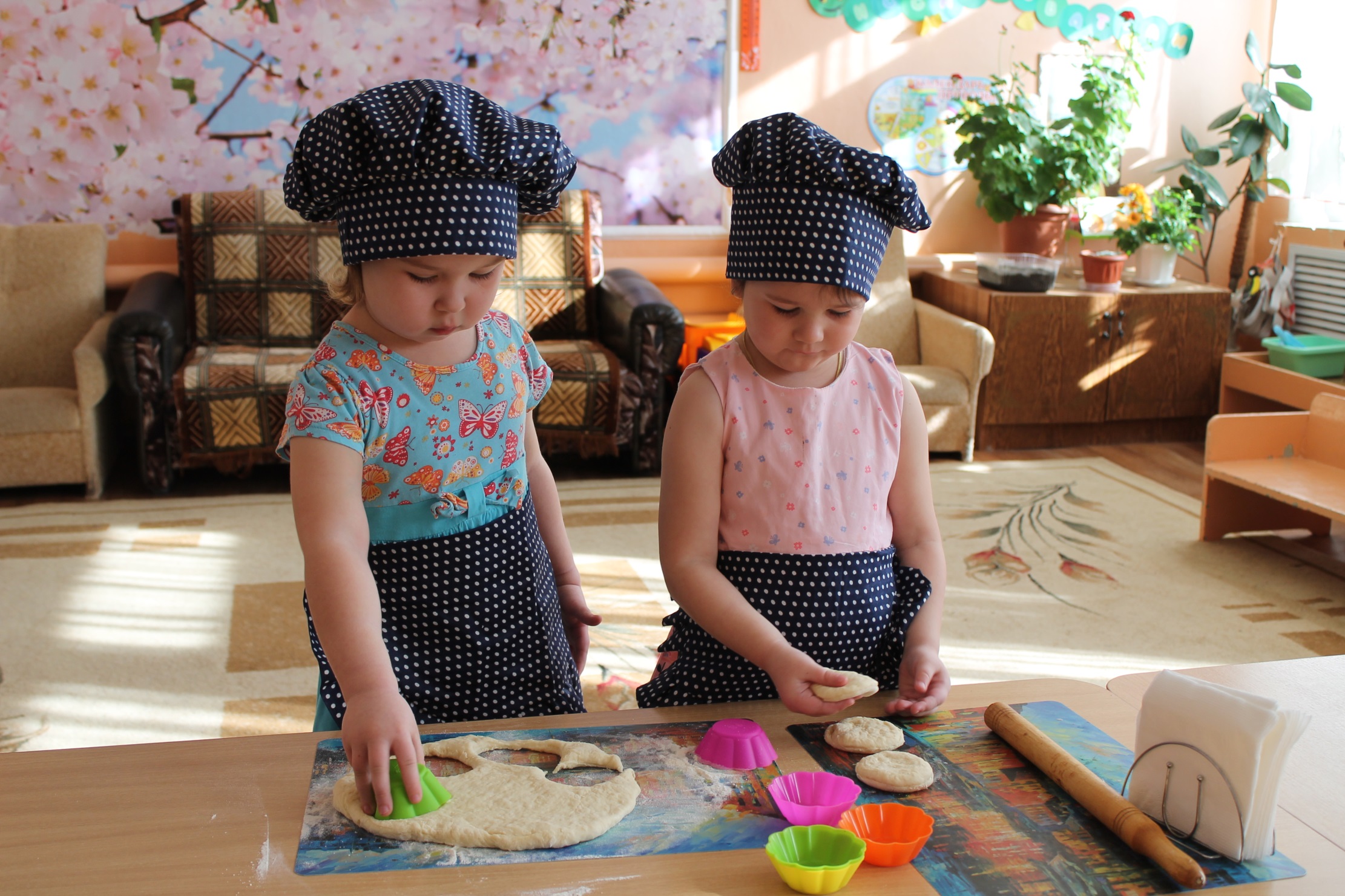 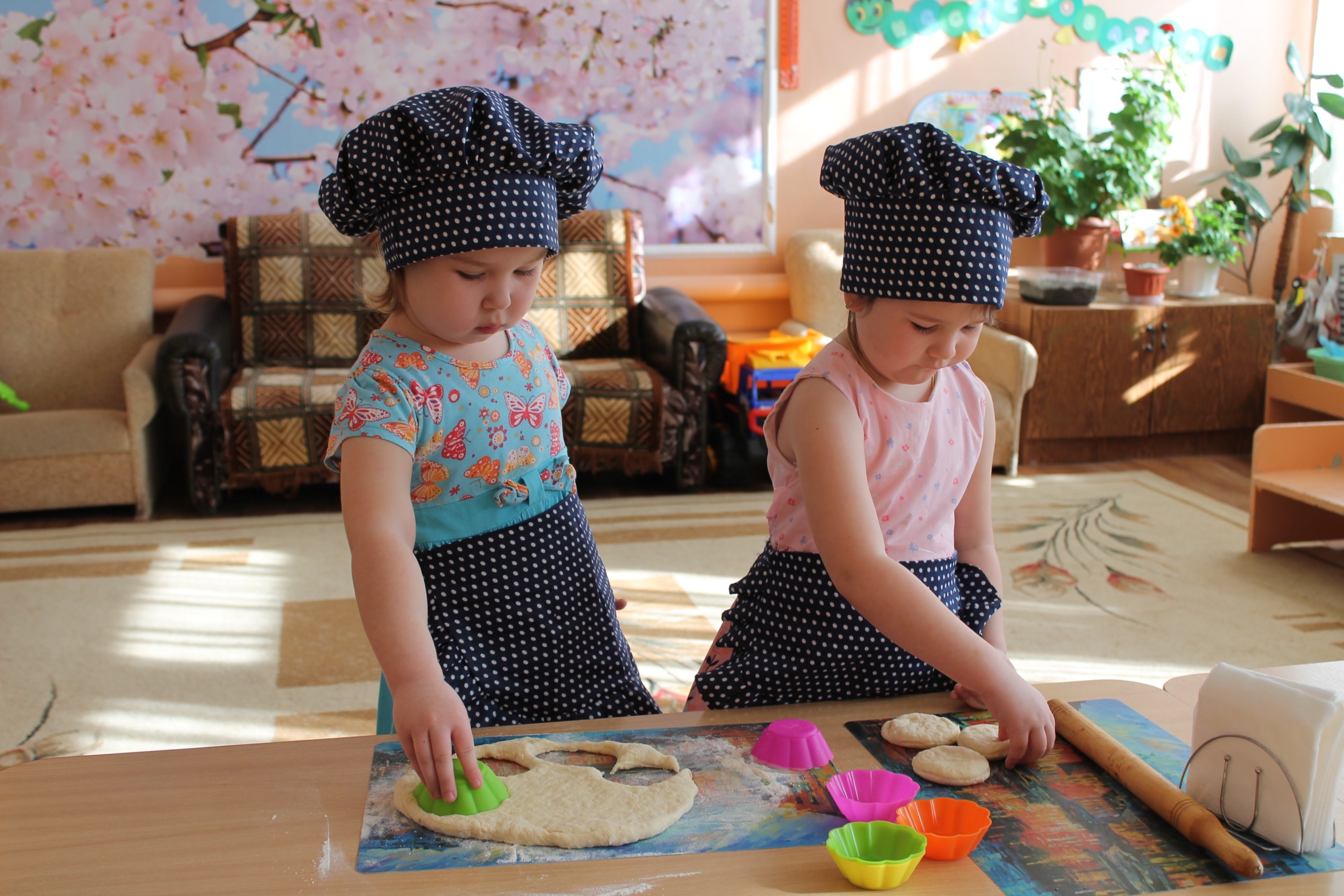 4 ДЕНЬ.
«Подарок для мамы».
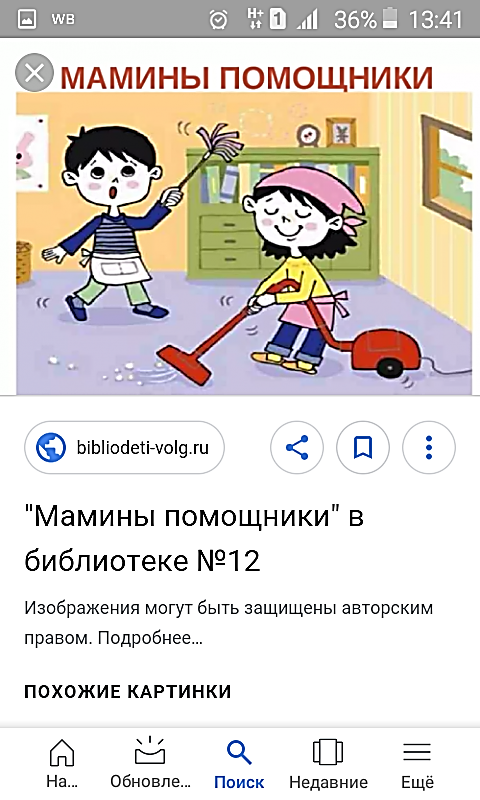 «Подарок для мамы».

Воспитатель:  Ребята посмотрите что случилось?
На полу рассыпаны фантики от конфет.
Воспитатель: Кто навел такой беспорядок?
Ответы детей: Это непослушные дети, Маша….
Воспитатель: Ребята, а давайте превратимся в настоящих маминых помощников и наведем порядок.
Ответы детей: Да, давайте!
 Воспитатель: Как вы думаете, с чего же нам начать? (Фиксация затруднения в деятельности детей).
Ответы детей: Сначала нужно навести порядок в кукольной комнате, и собрать бумажки…
Воспитатель: Начнем с генеральной уборки. Вы согласны?
Ответы детей: Да.
Воспитатель дает поручения детям (пропылесосить, расставить игрушки на полки, выстирать, выгладить и аккуратно сложить кукольную одежду; заправить кроватку). Хвалит детей.
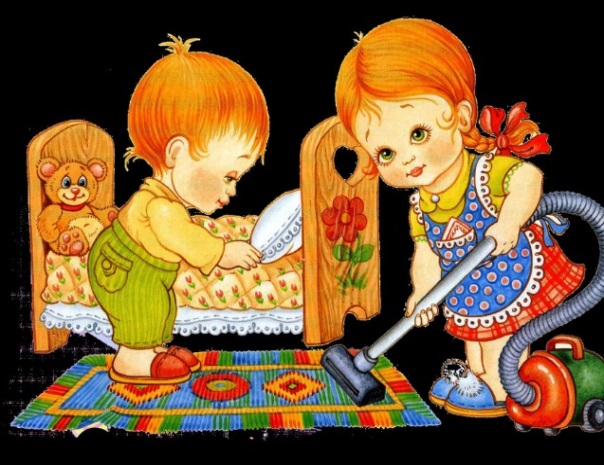 Воспитатель: Да ребята, вы настоящие помощники. А давайте сделаем  для наших мам сюрприз!
Воспитатель: Мы подарок маме покупать не станем. Приготовим сами своими руками.
Воспитатель:   Посмотрите, какой замечательный подарок я сделала своей мамочке (показ образца «Чашечка для чая»). У вас на столе в тарелочках тоже есть детали красивой  чашечки. 
Во время аппликации закрепляем геометрические фигуры, цвет, размеры наклеиваемых деталей.
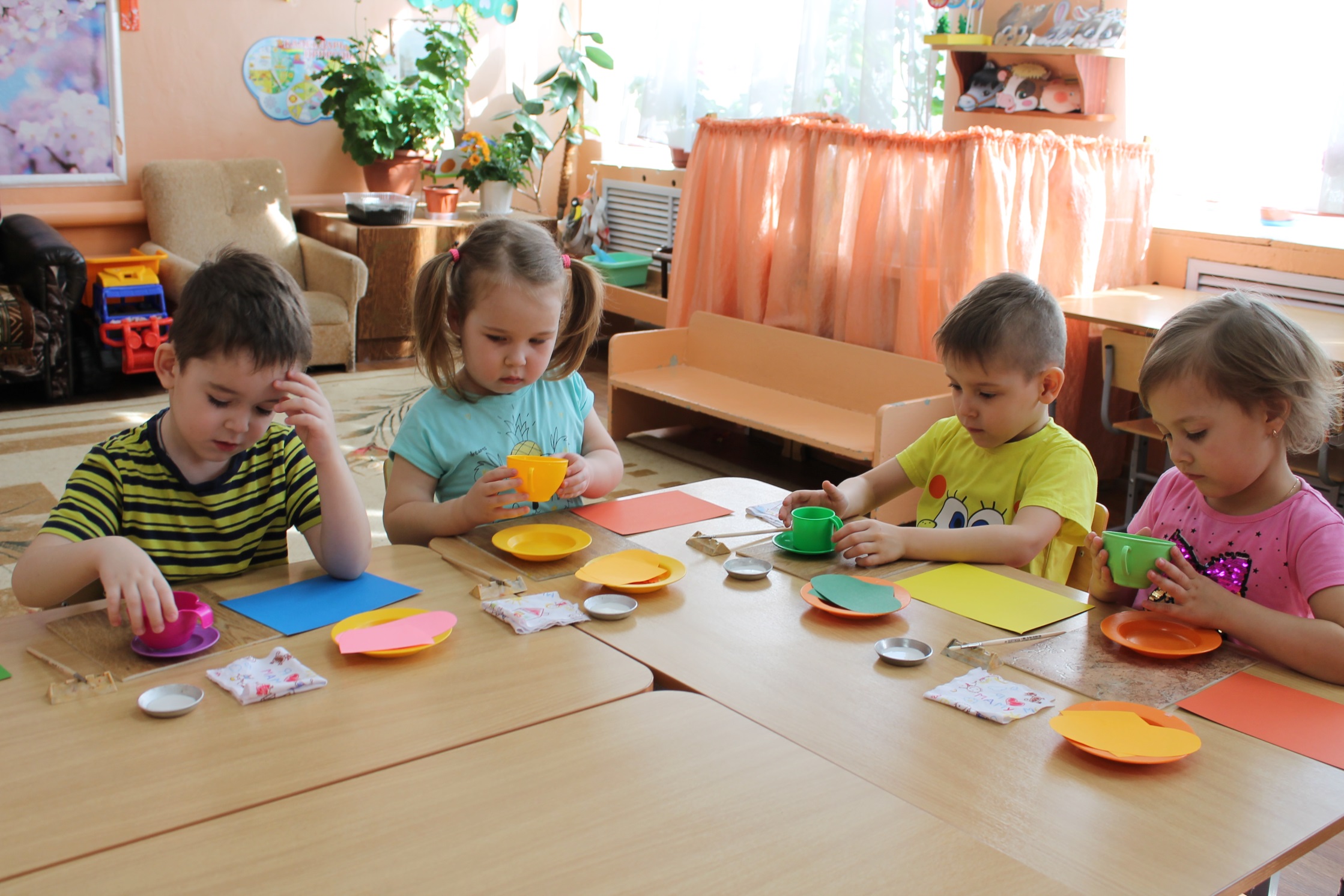 Подарок для мамы
Аппликация «Чашечка для чая».
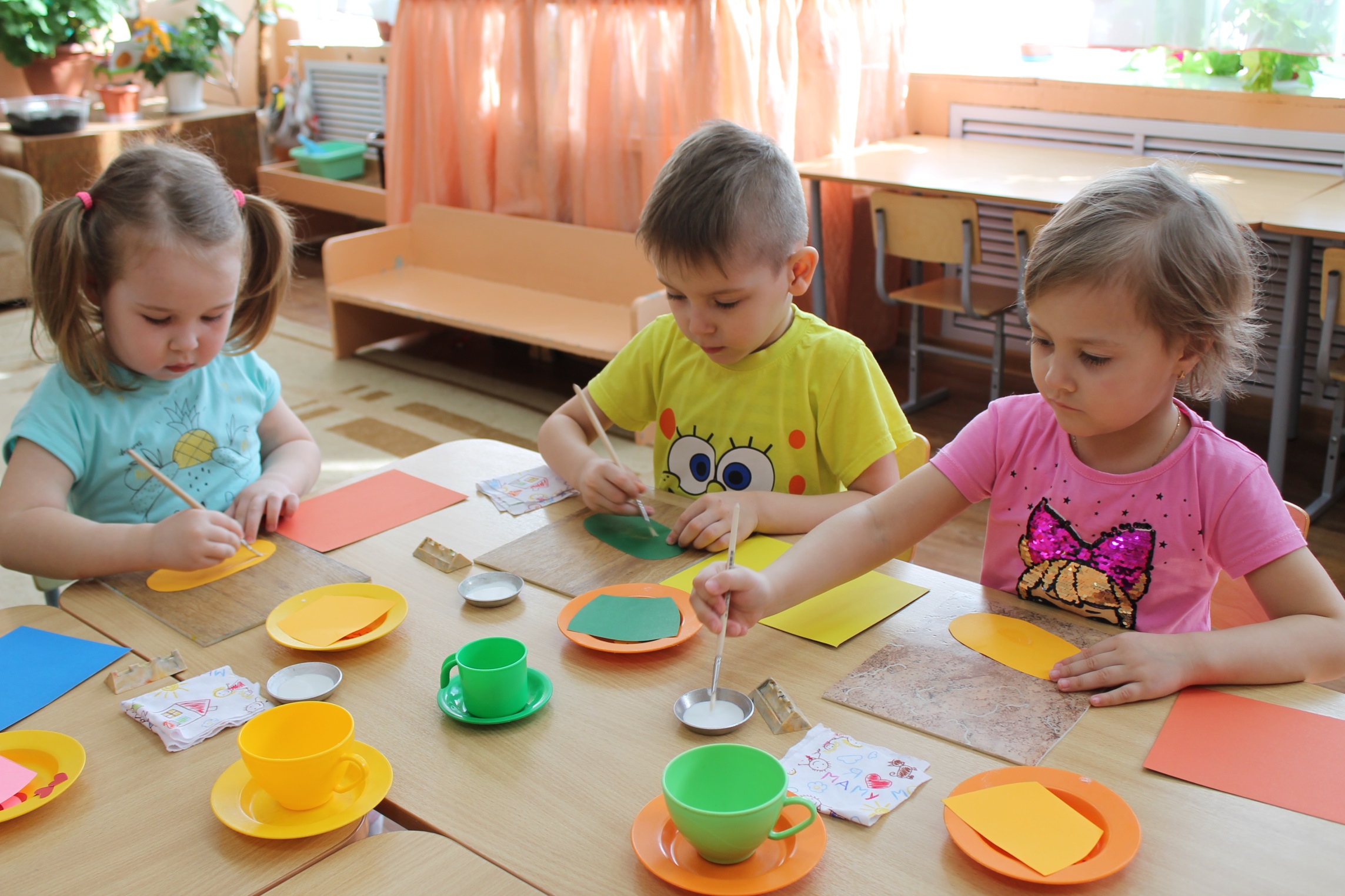 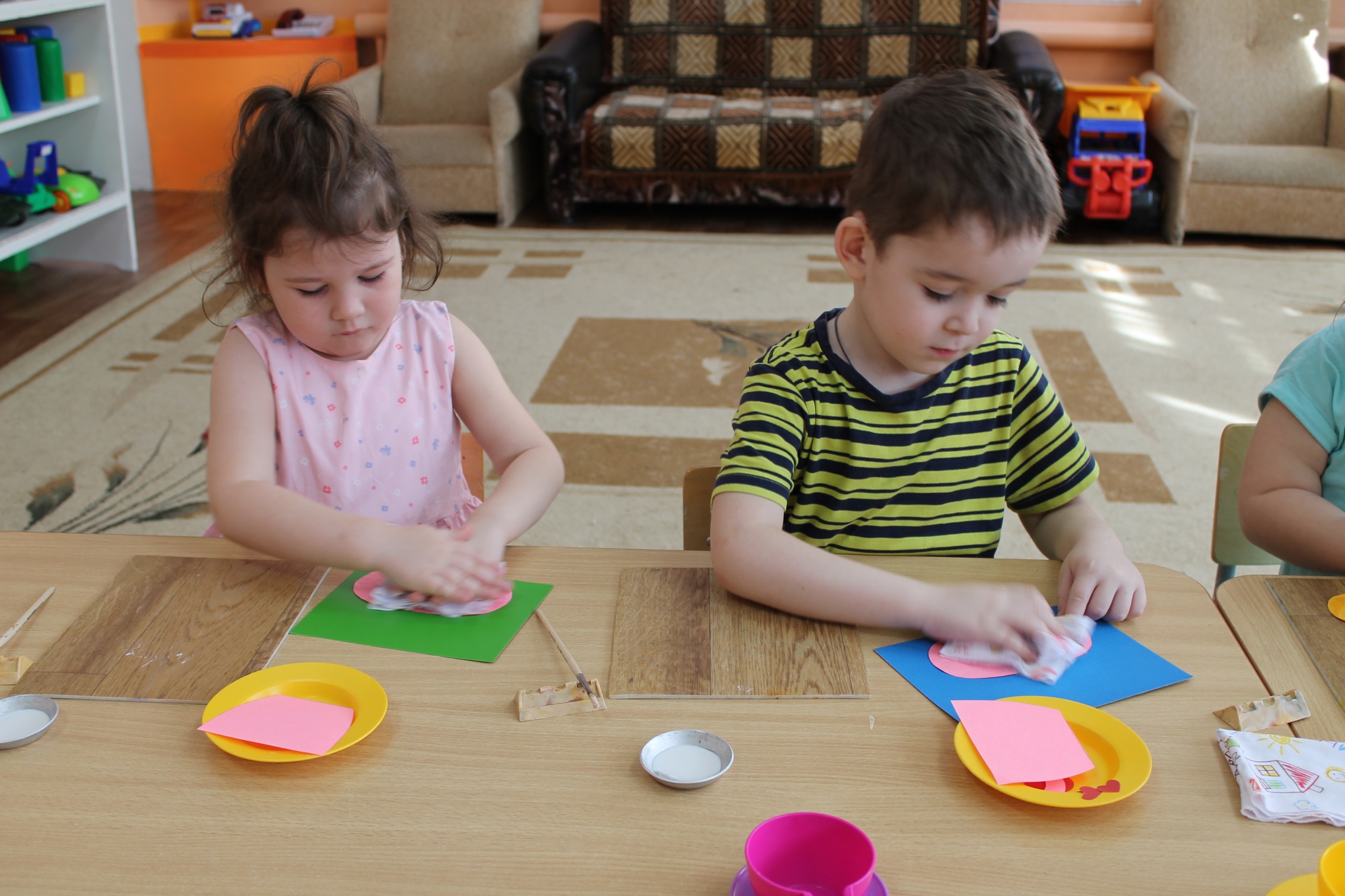 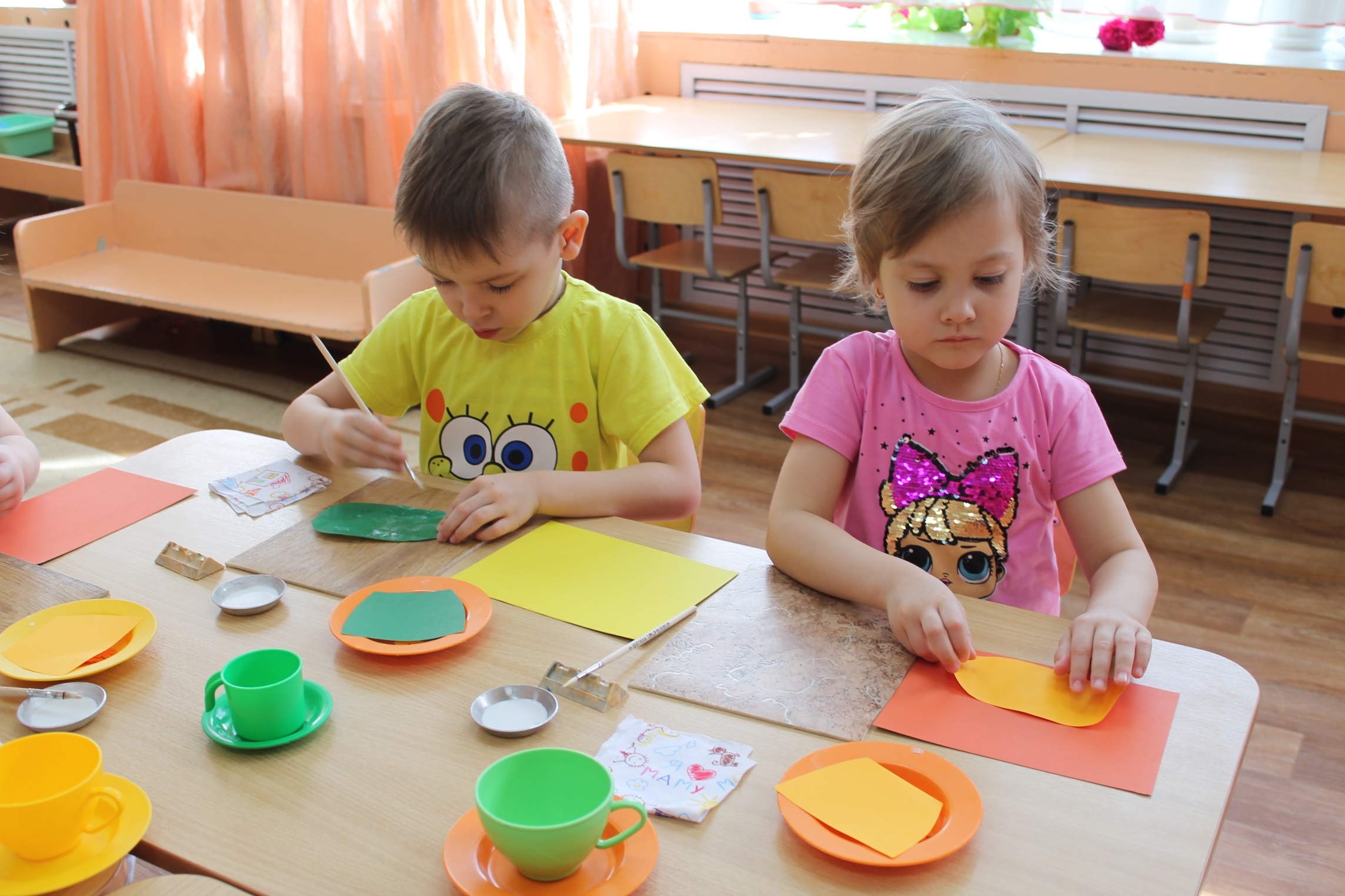 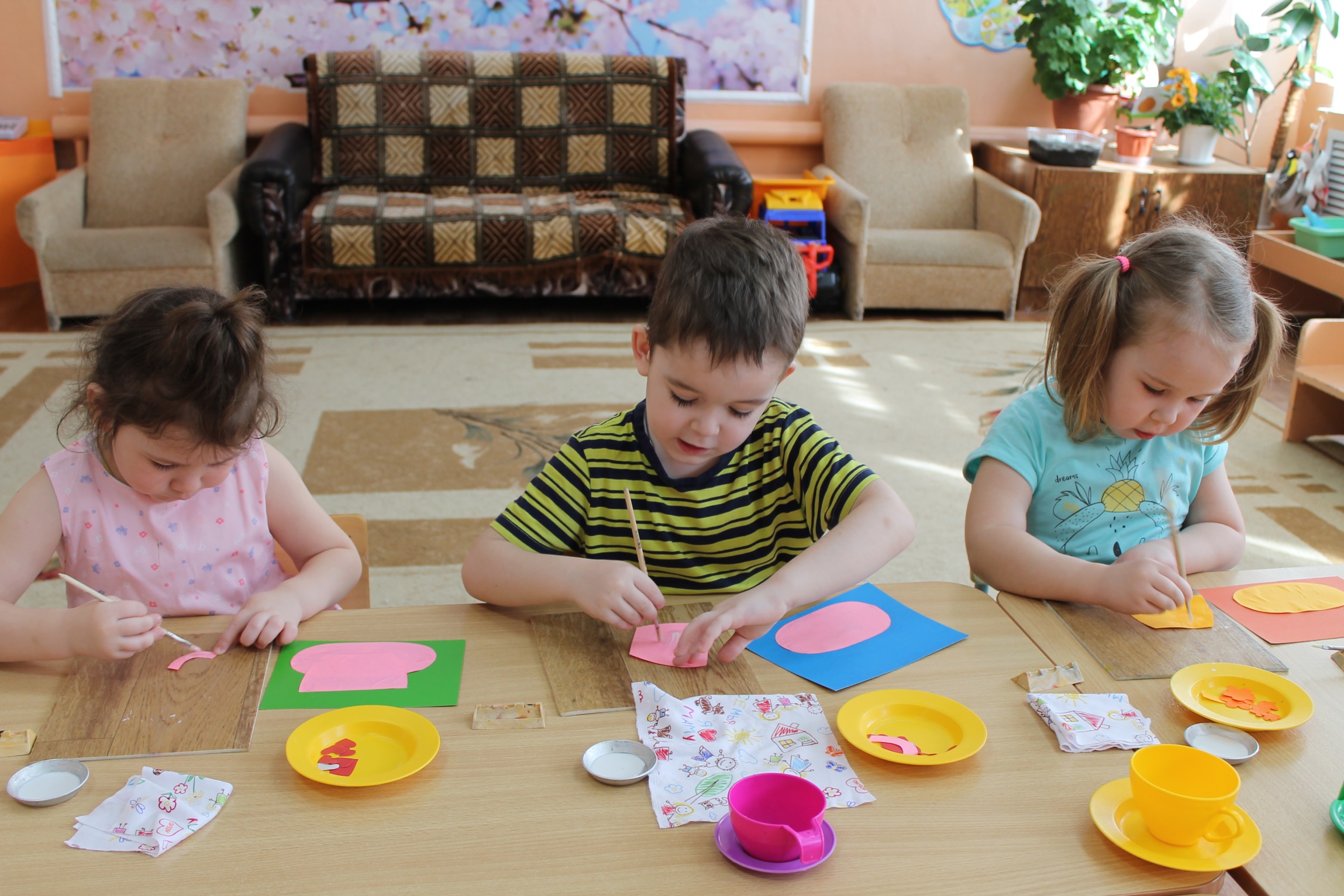 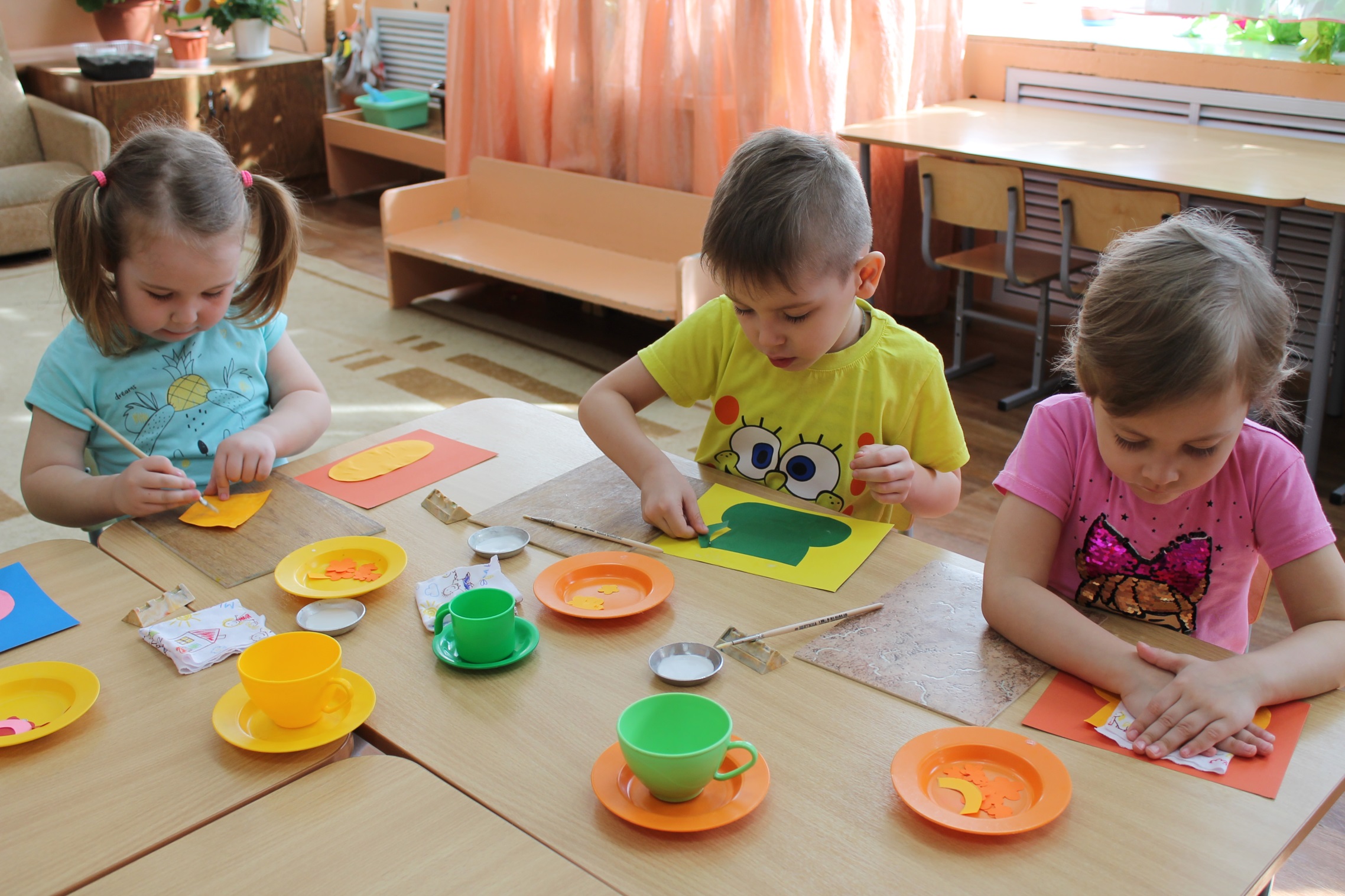 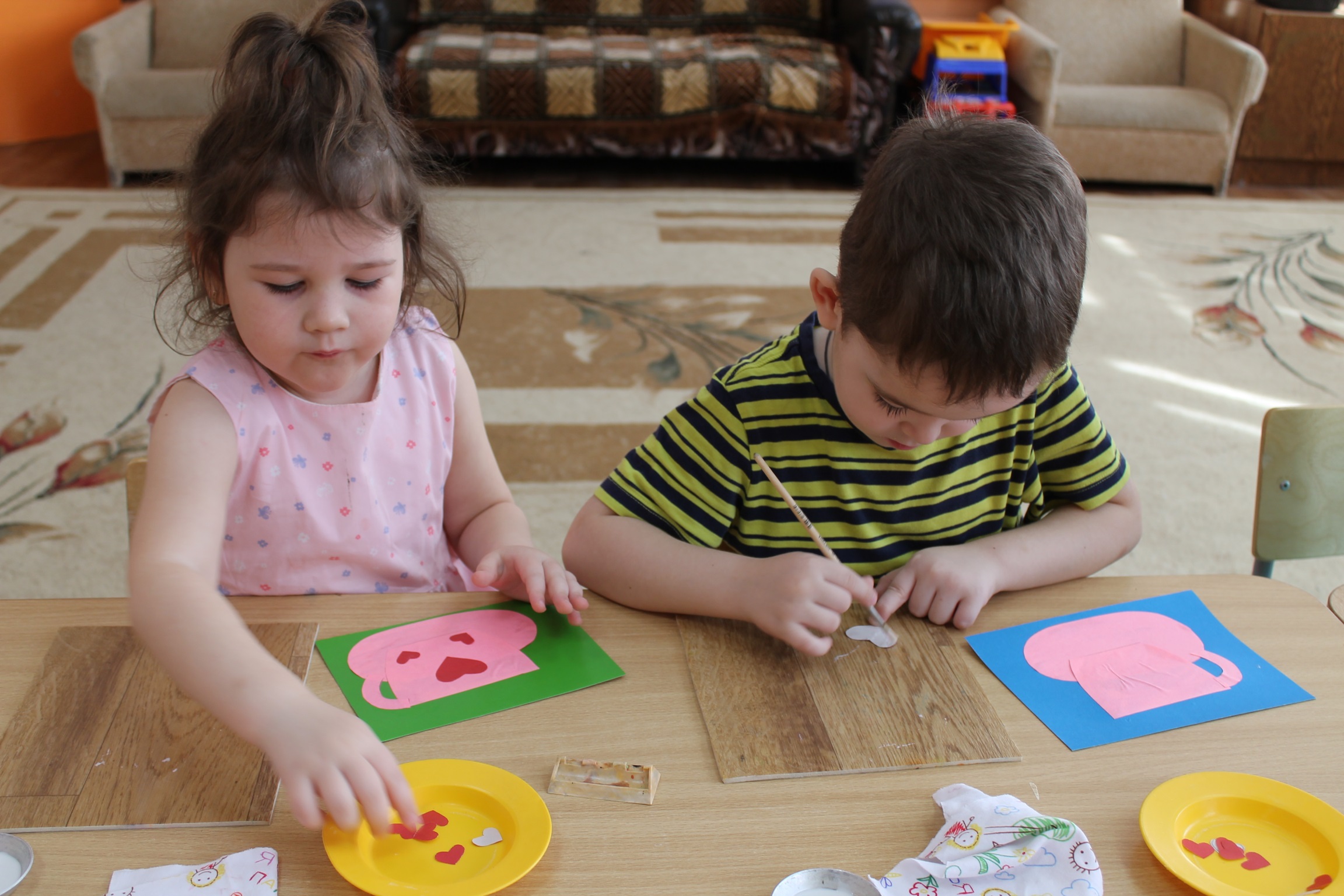 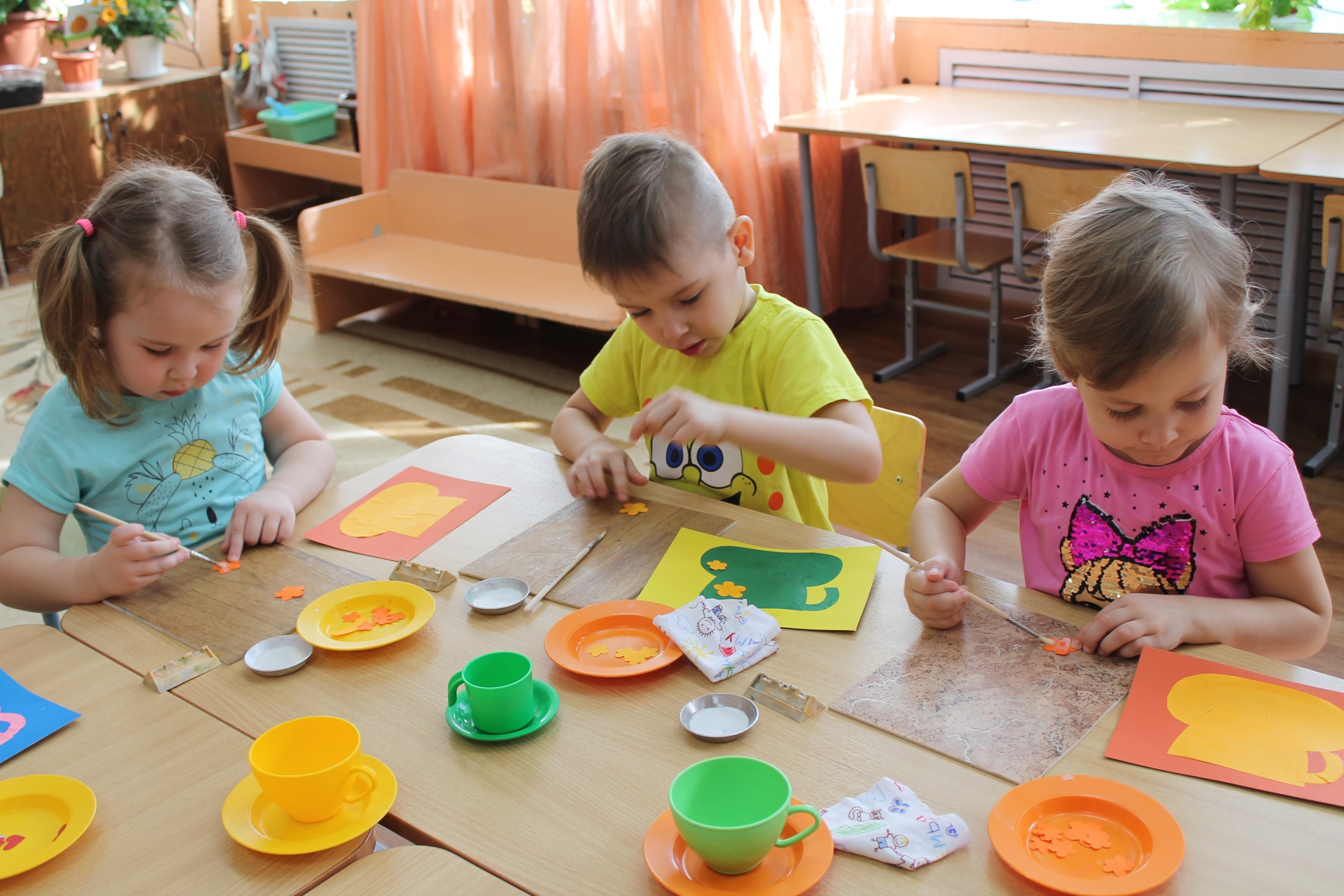 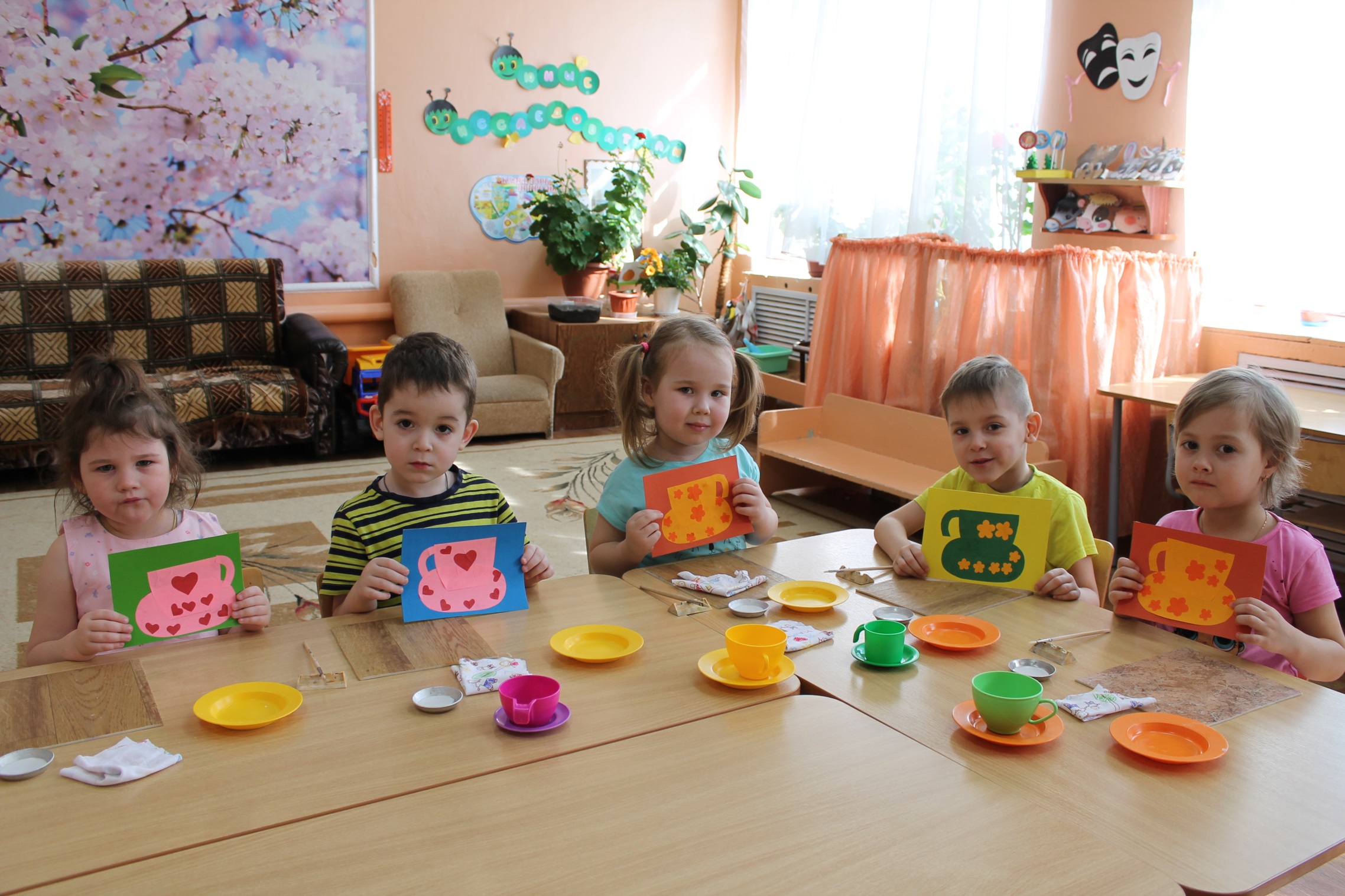 5 день
«Угостим маму».
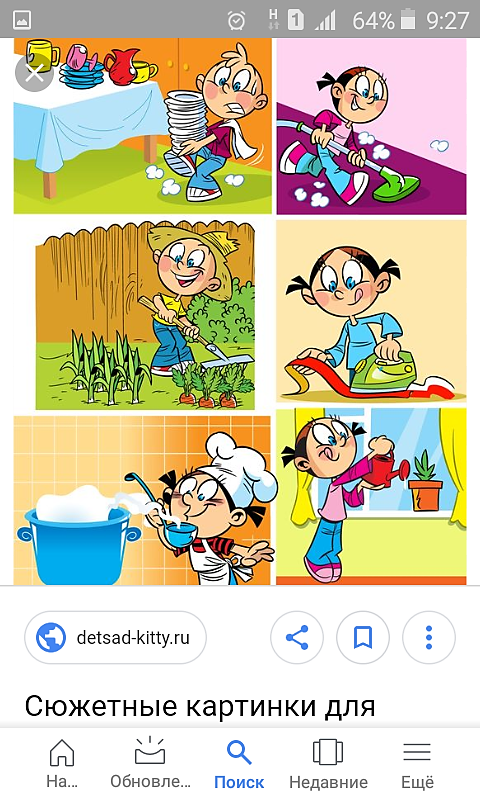 «Угостим маму». 

Воспитатель: Сегодня к  нам гости Мамочки придут. Когда Мамочки придёт, какое вежливое слово мы скажем ей? 
Ответы детей: Здравствуй, привет…
Воспитатель: Пойдёмте накрывать стол для наших Мам. 
На стол мы постелем скатерть. Андрей, что возьмём мы из шкафа? 
Ответы детей: Чайную посуду.
Воспитатель: А где же наша салфетница? (Спасибо Аня).                                                   Чашки есть, а где чайник (Молодец  Вика).
Воспитатель: Для встречи с мамами мы всё приготовили, у нас согрет чайник, накрыт стол.
 Дети накрывают стол, приглашают маму,  угощают печеньем.
 Воспитатель: Вот и закончилось  наше чаепитие. Ребята давайте вместе уберем со стола и помоем посуду, как настоящие мамины помощники.
Воспитатель: Милые мамочки ребята для вас приготовили сюрприз. 
 
Дети вручаю подарки для мам «Чашка».
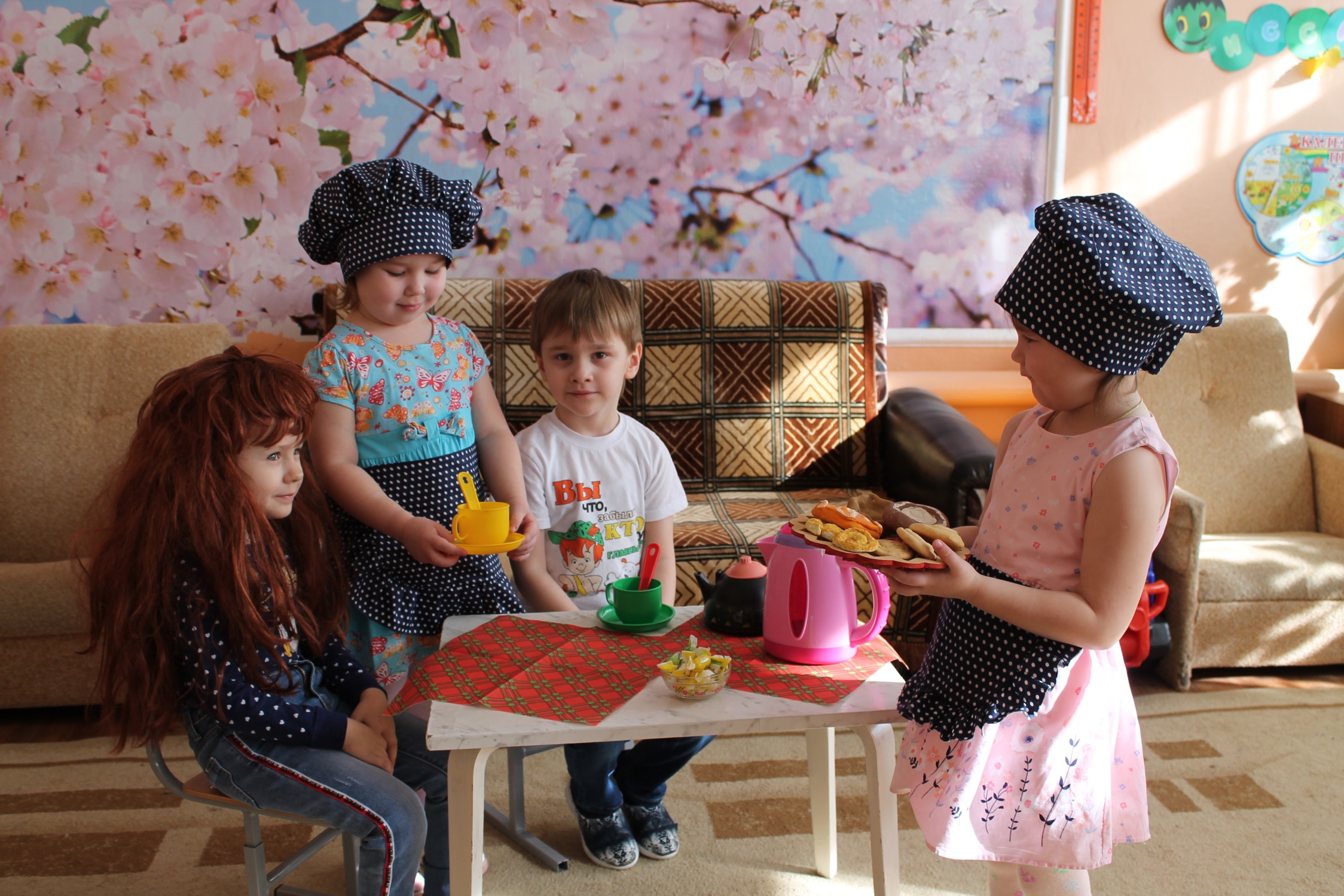 Сюжет: «Угостим маму».
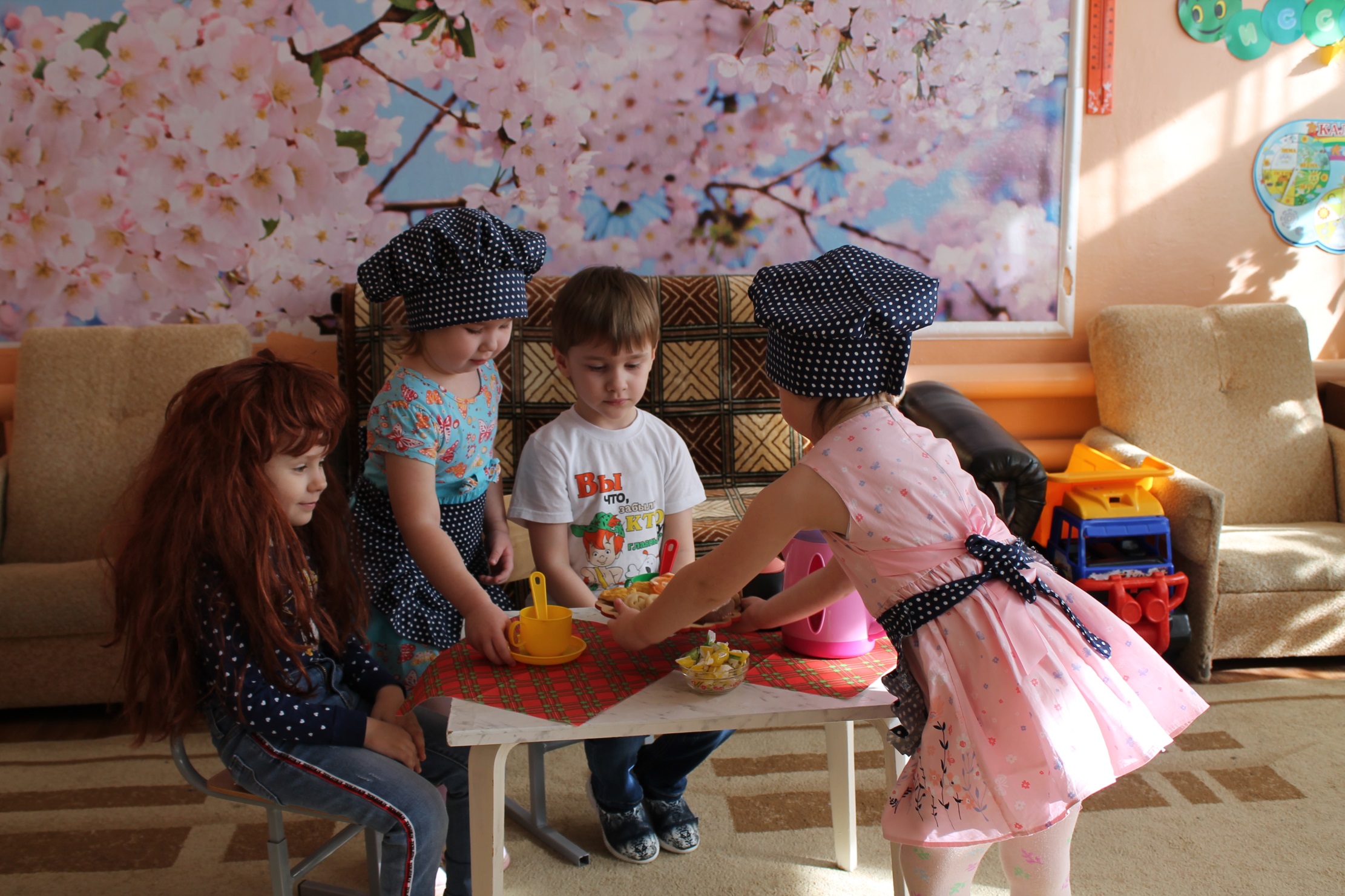 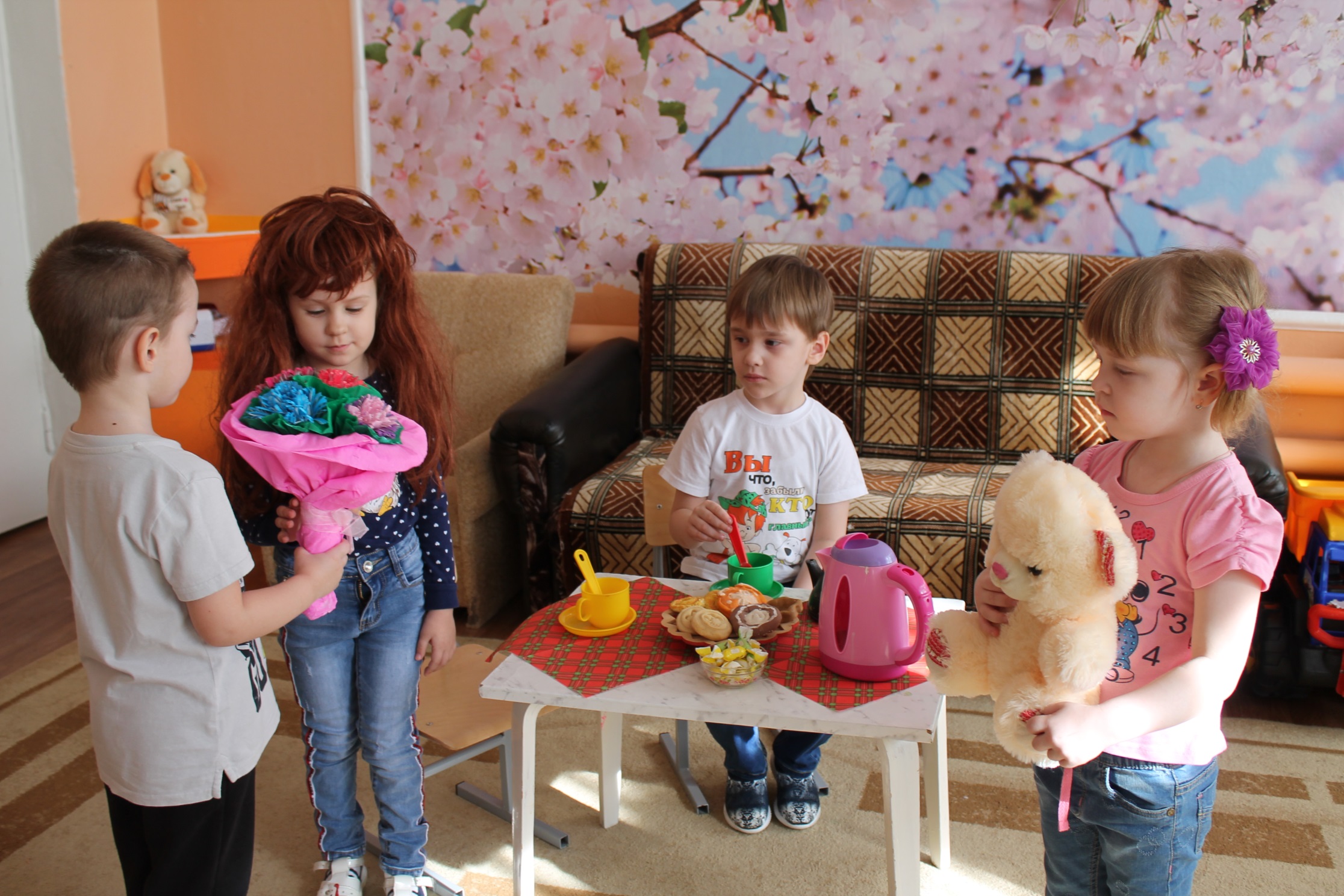 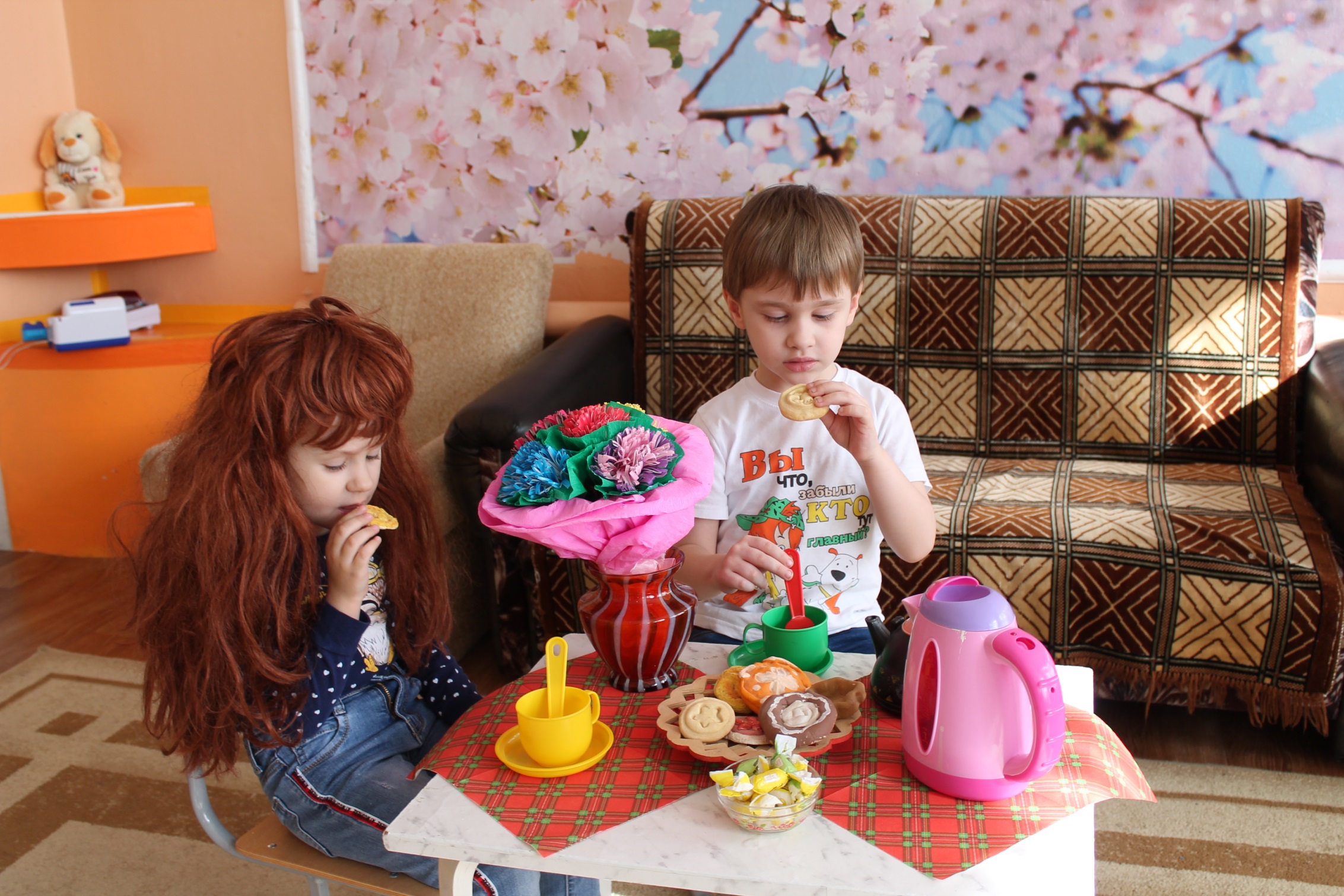 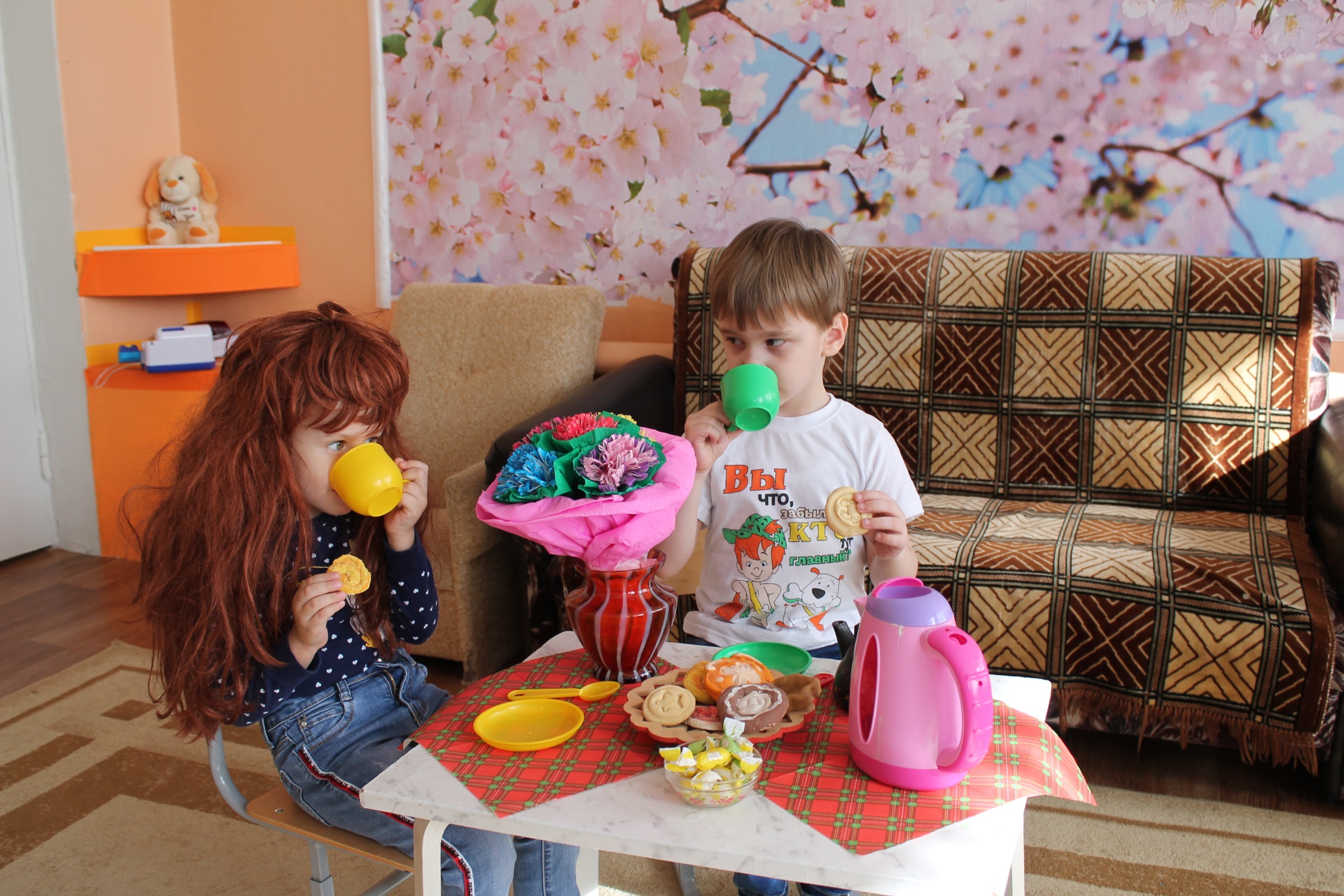 Спасибо за внимание!
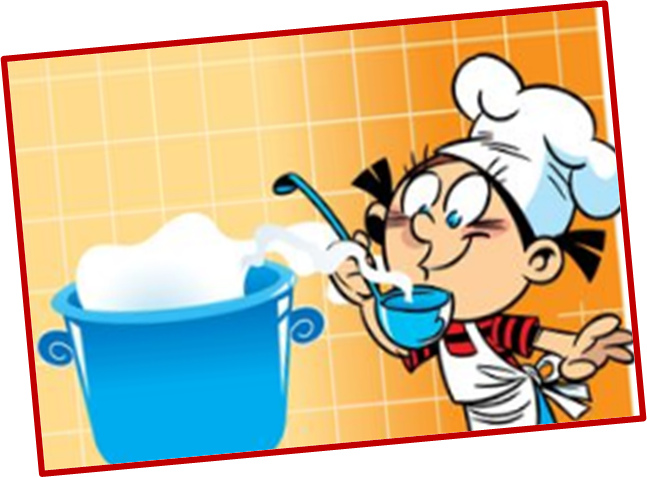